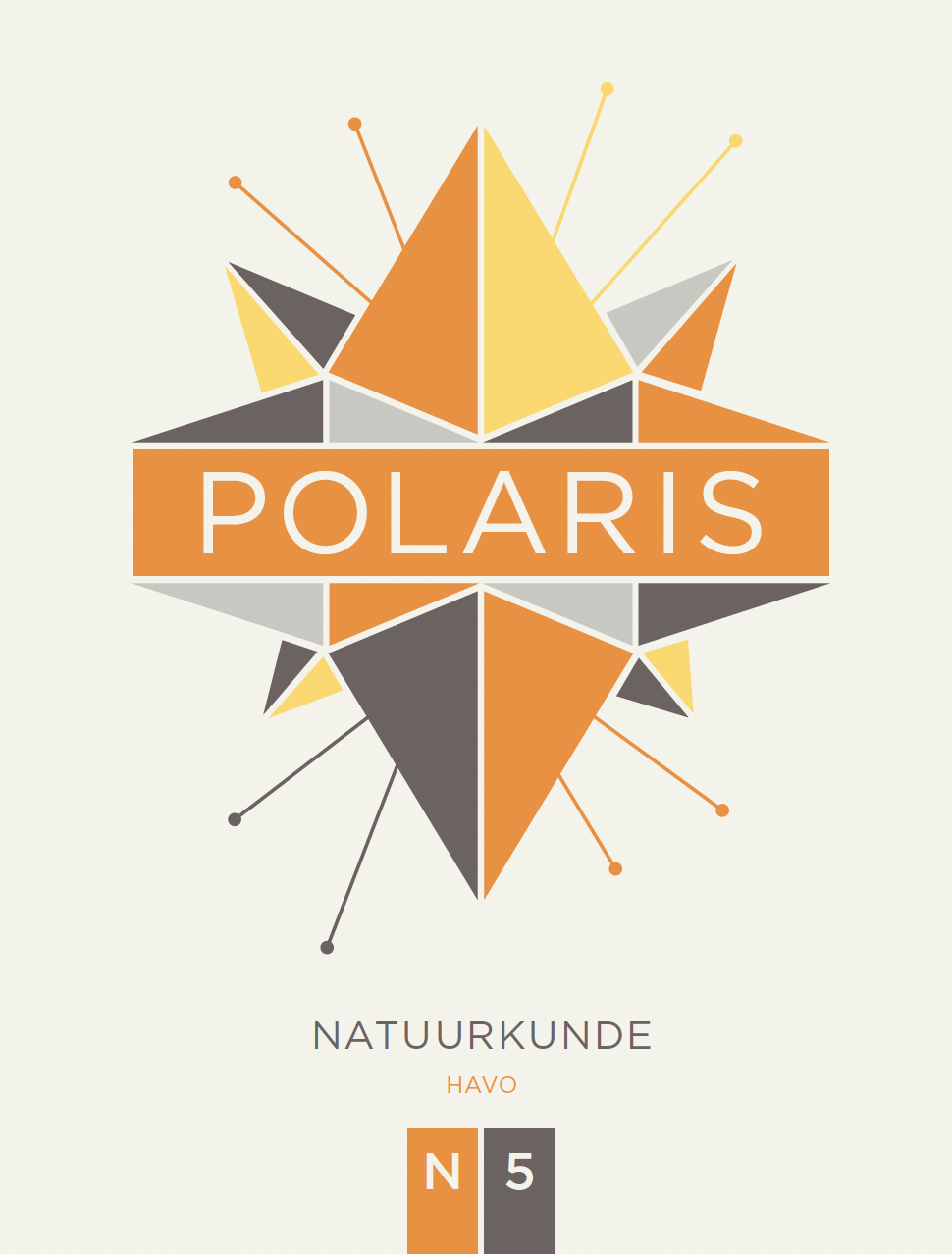 WND 16-12-2023 Noordwijkerhout
Nu helemaal compleet!Peter Koopmans
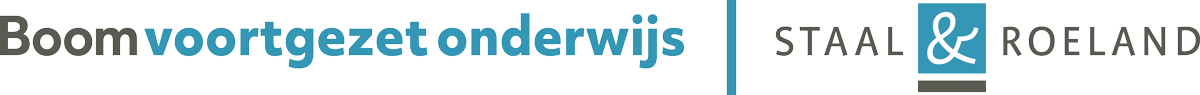 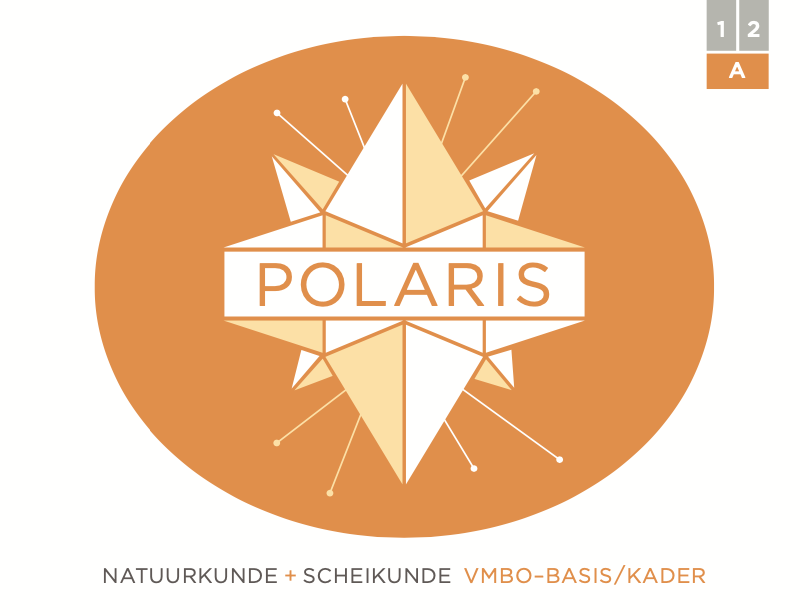 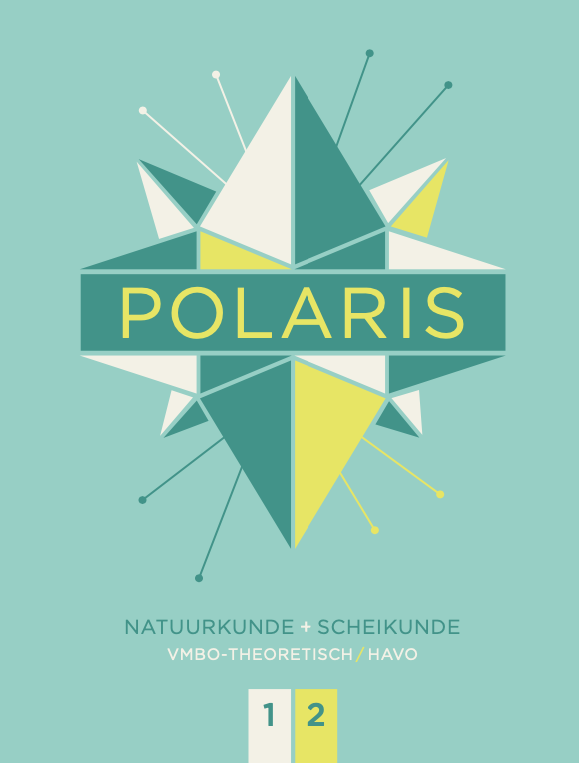 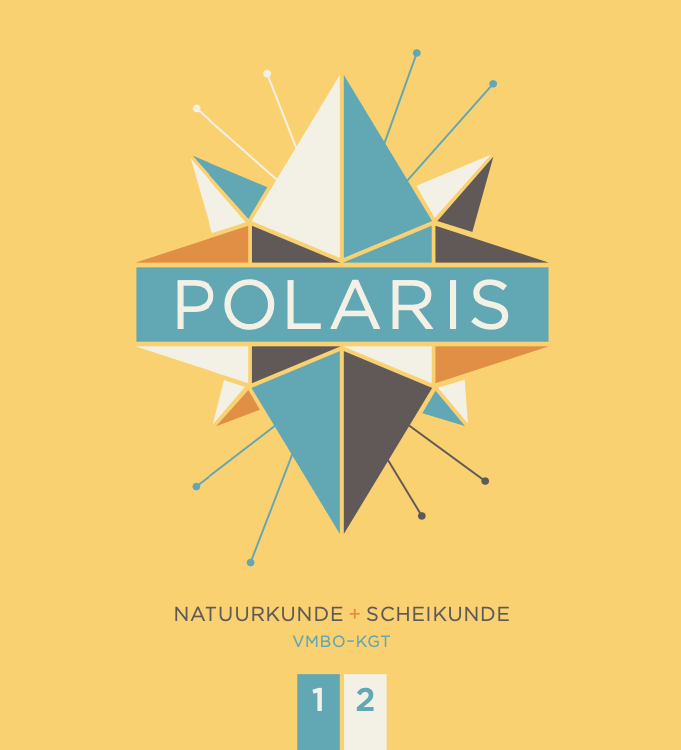 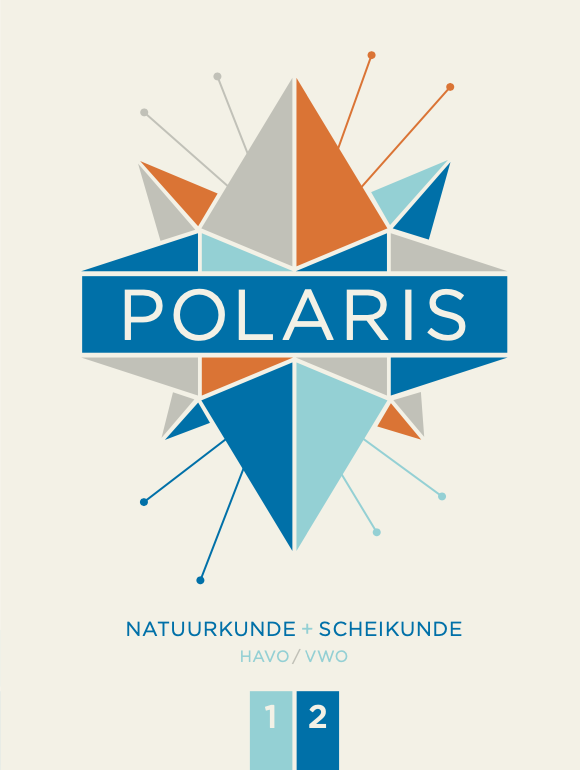 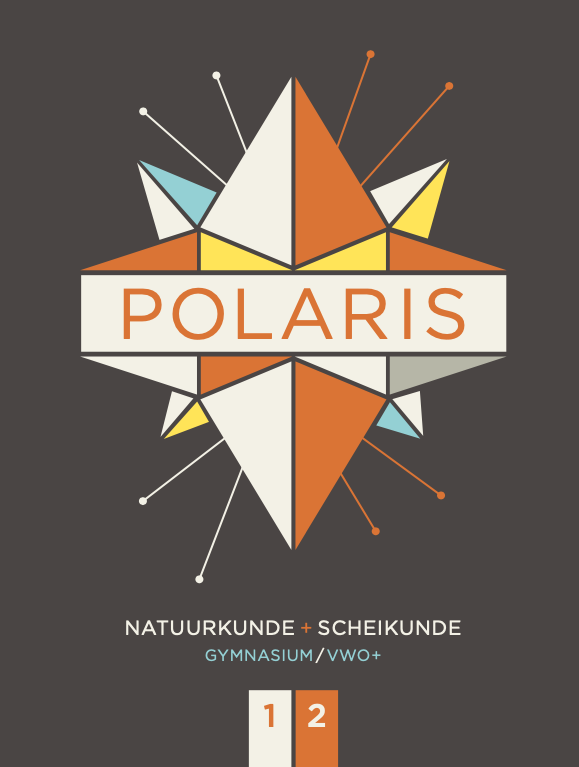 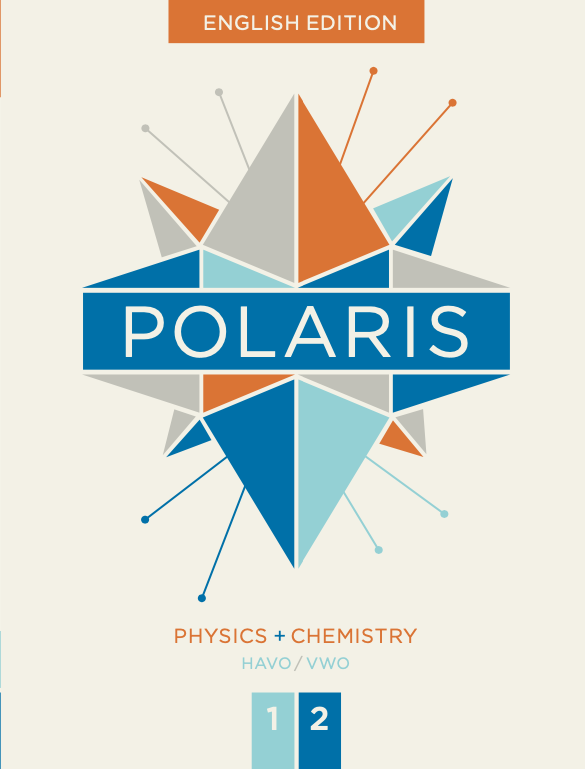 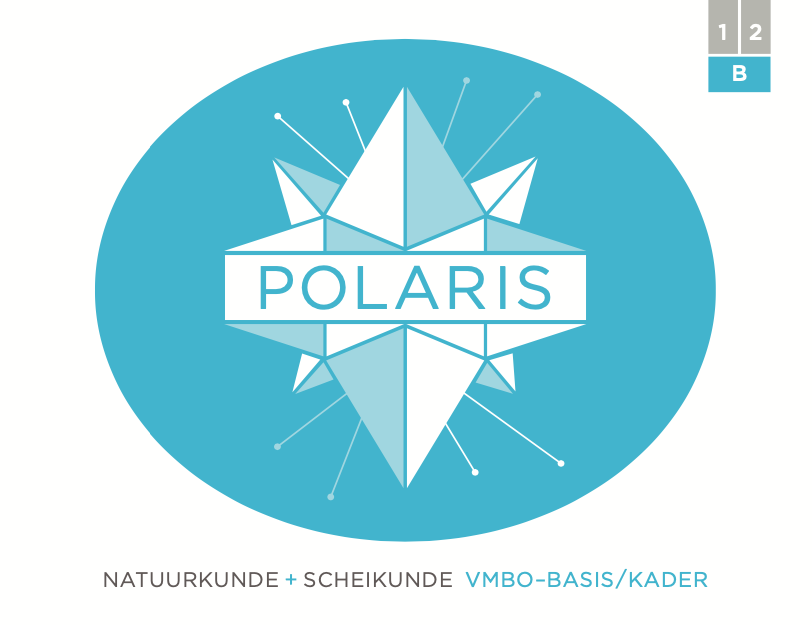 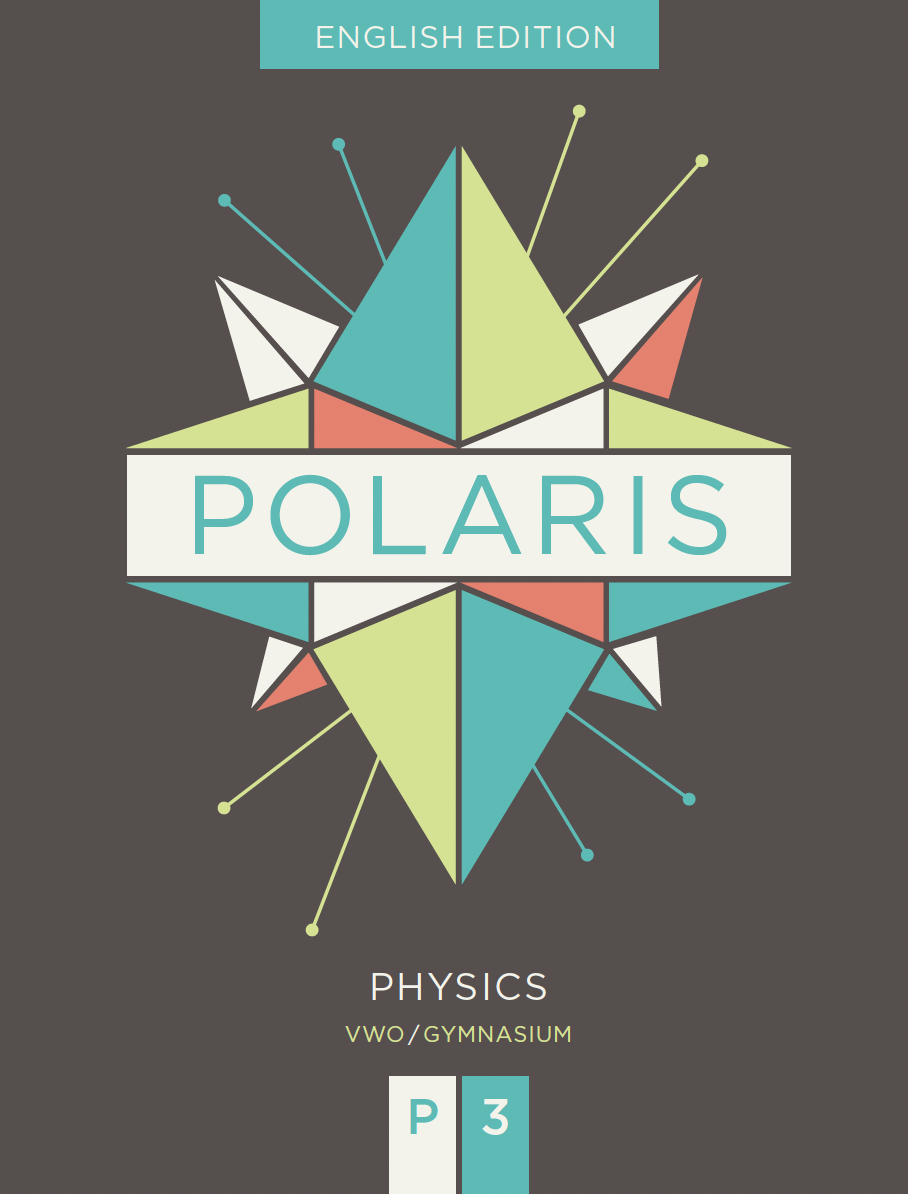 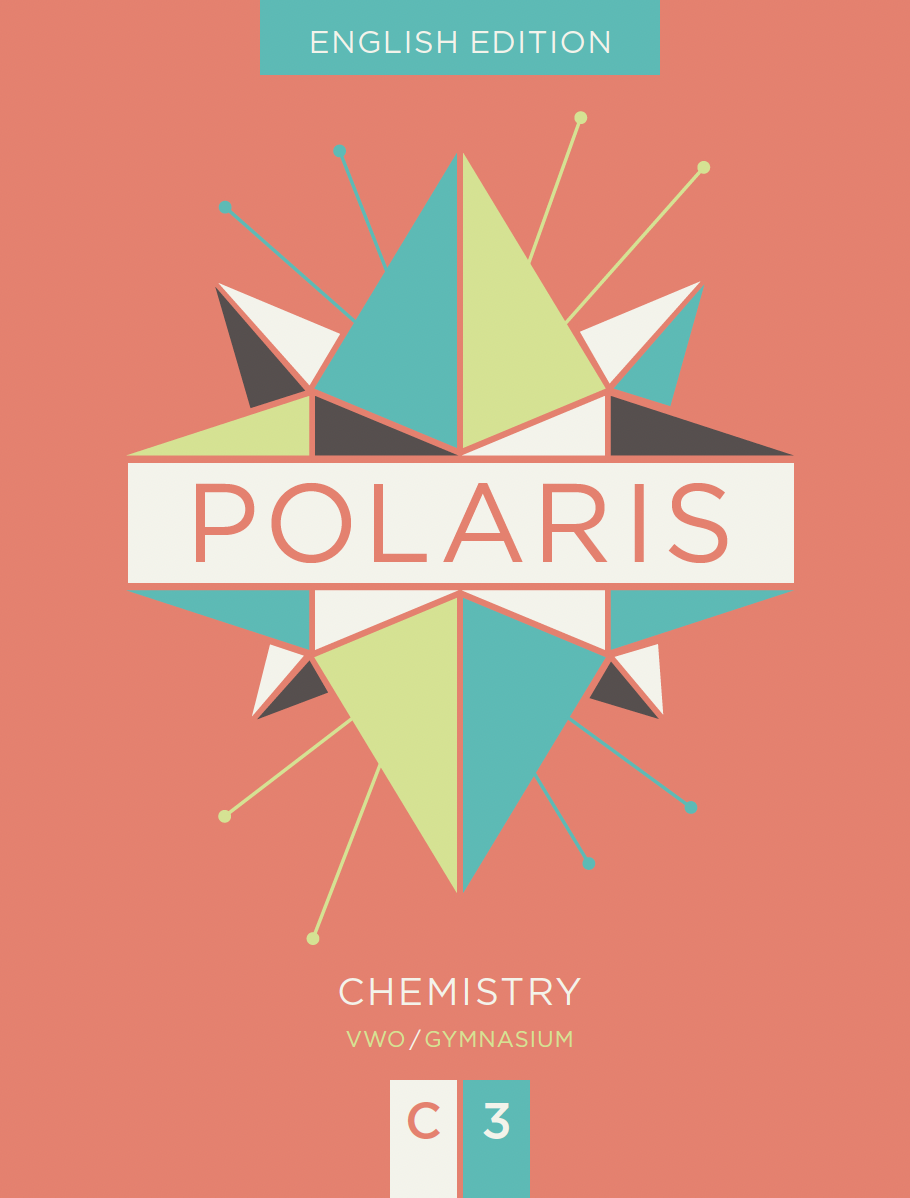 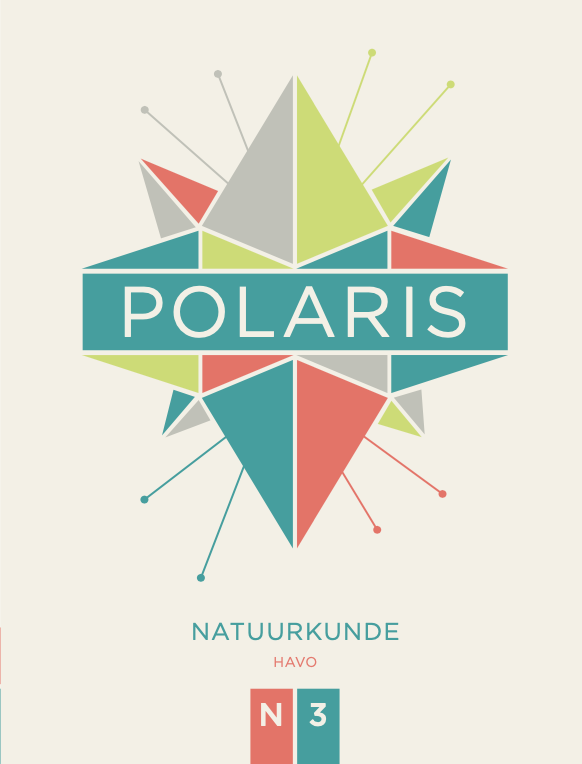 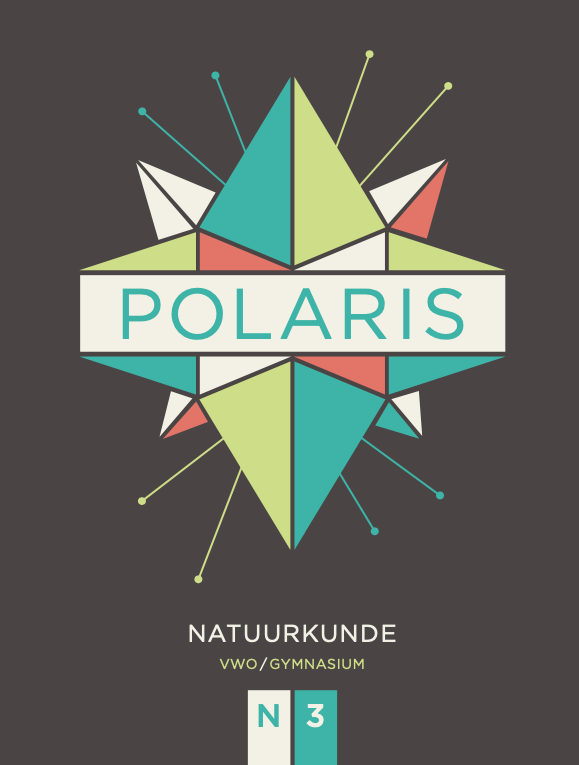 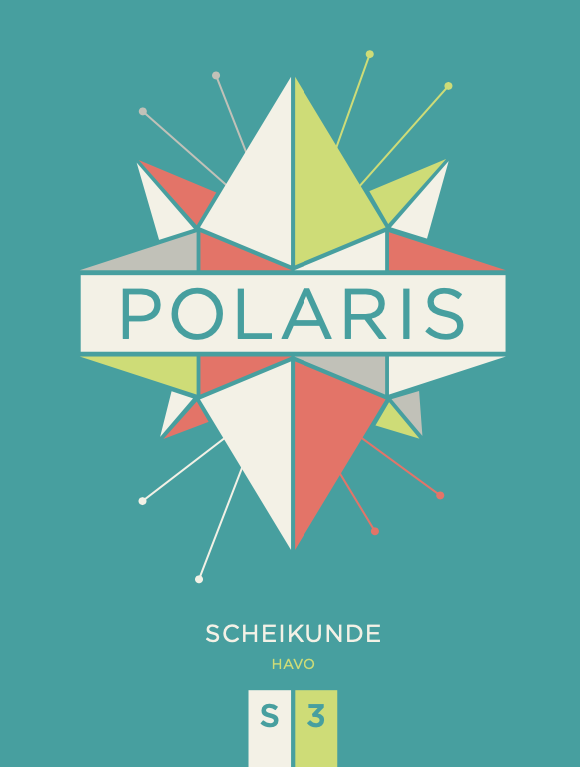 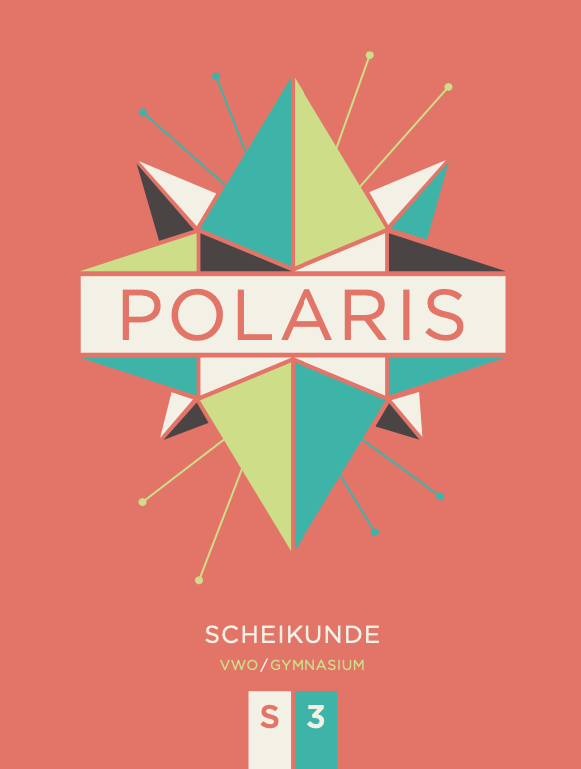 Arrangement
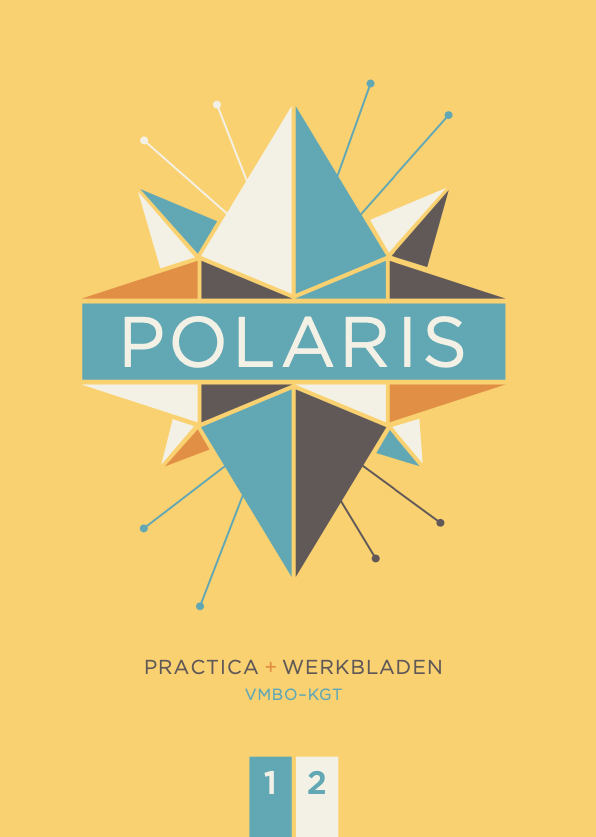 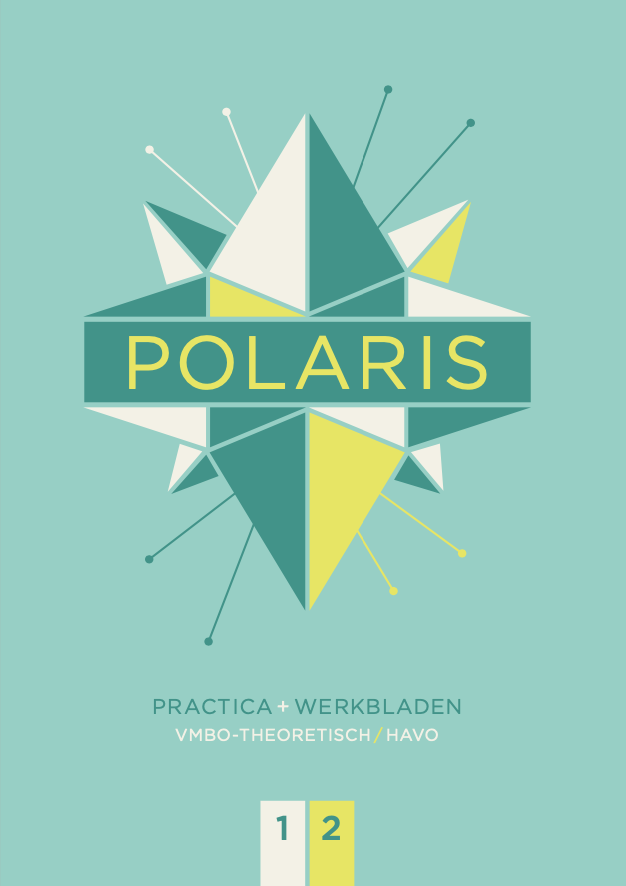 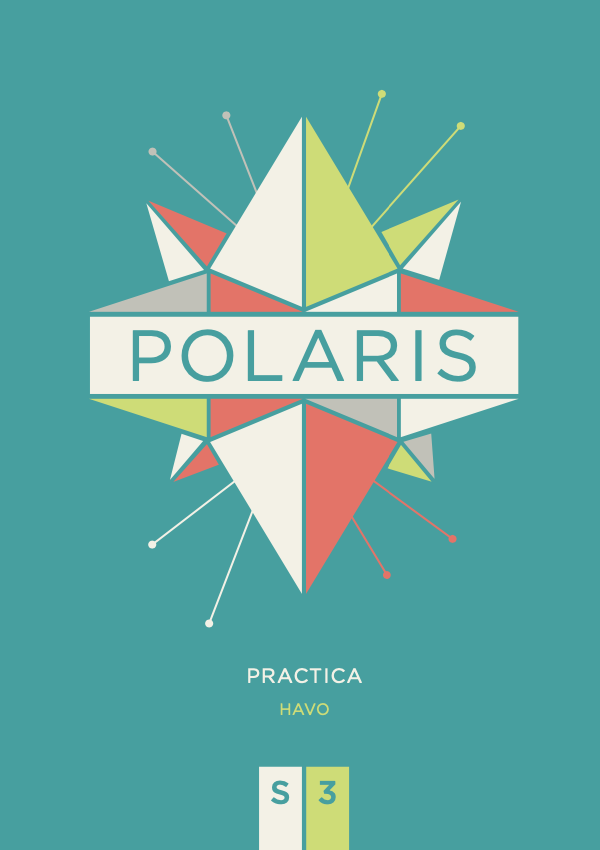 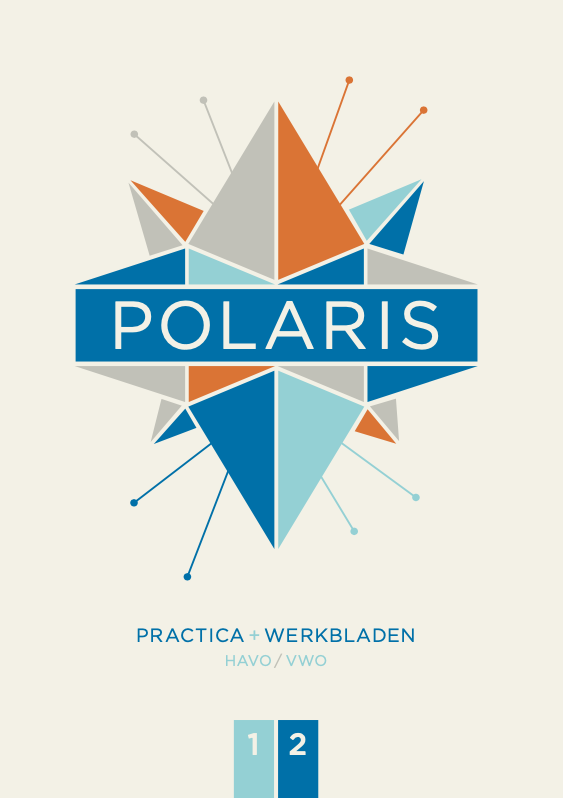 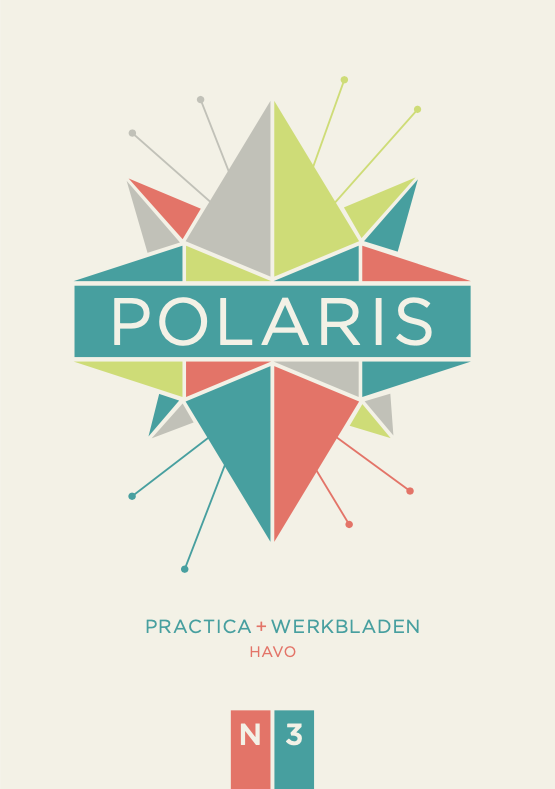 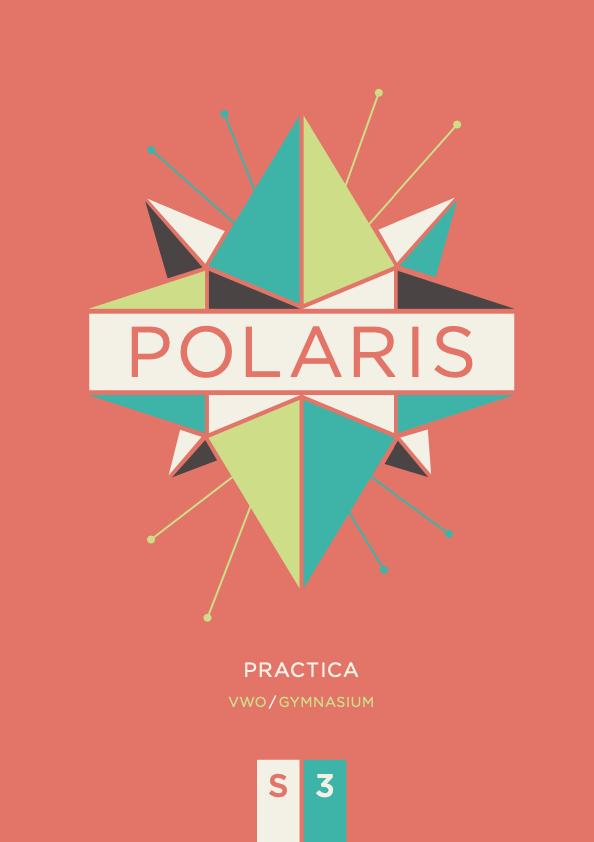 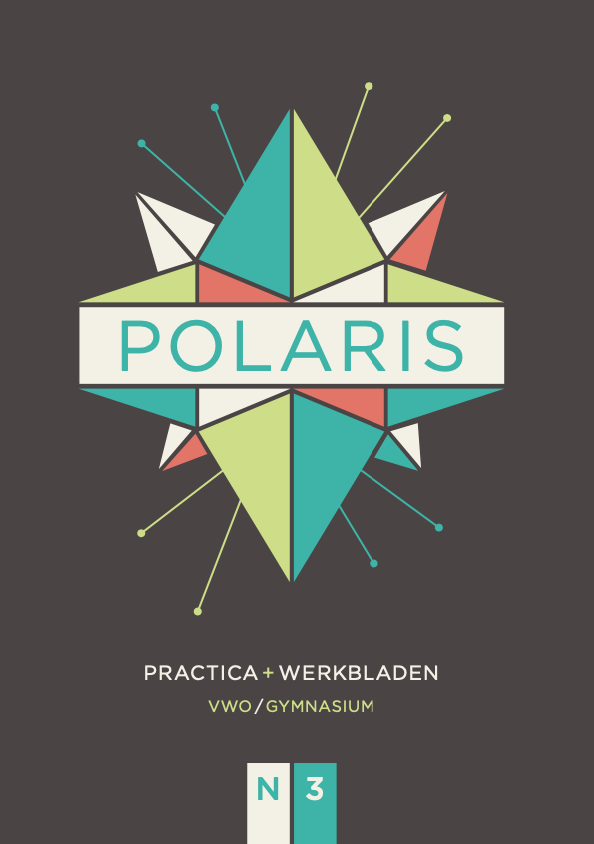 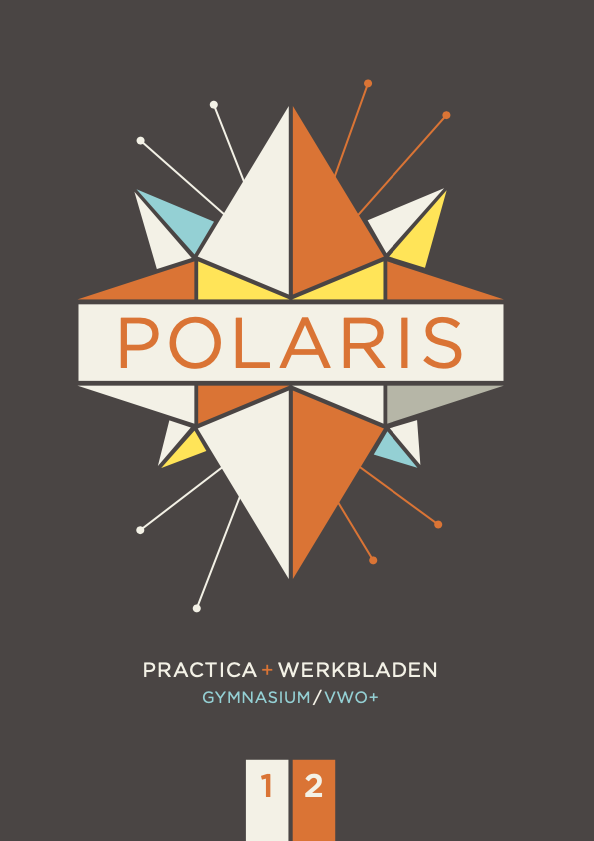 Echte natuurkunde
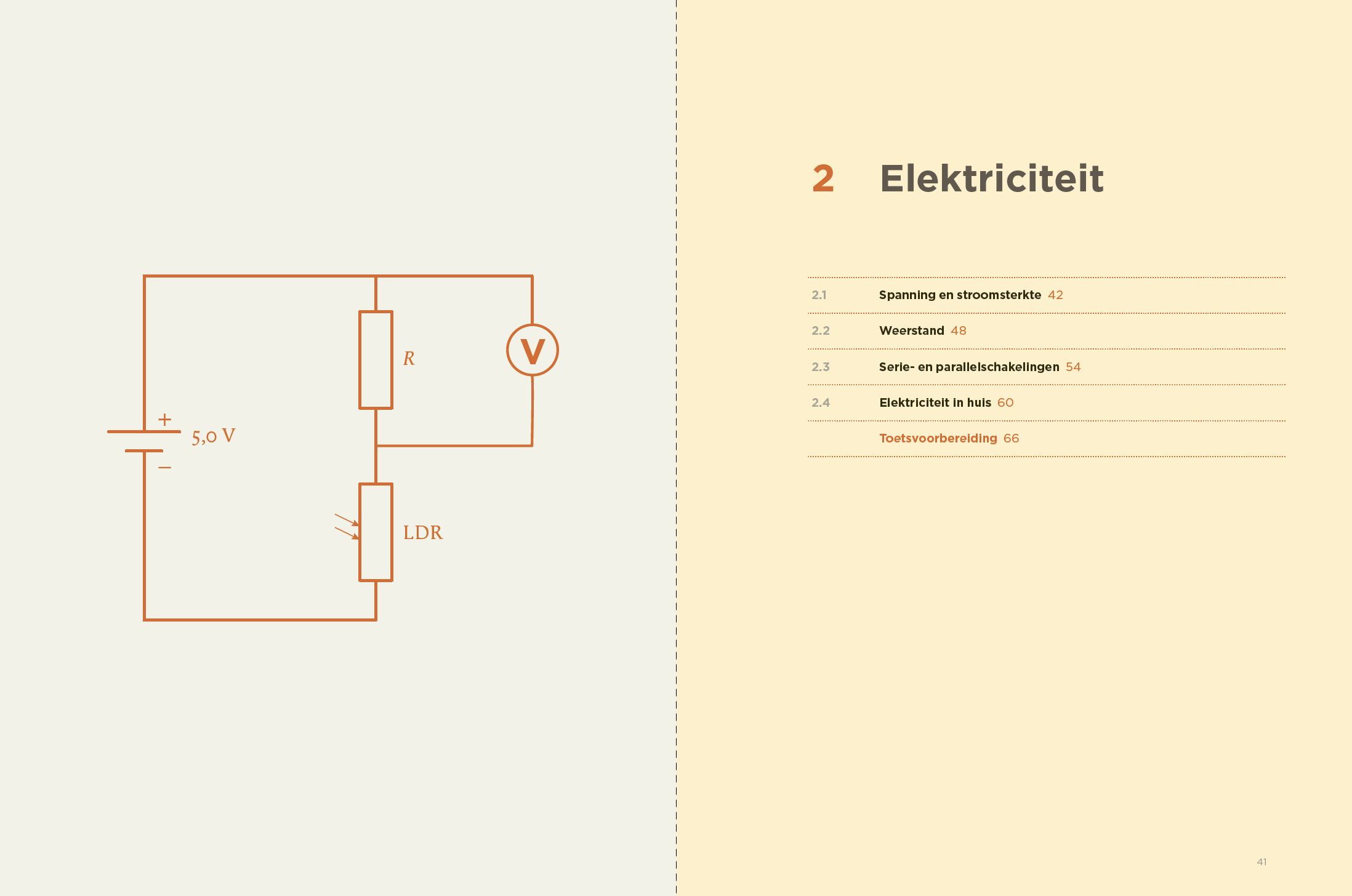 Focus op de kern
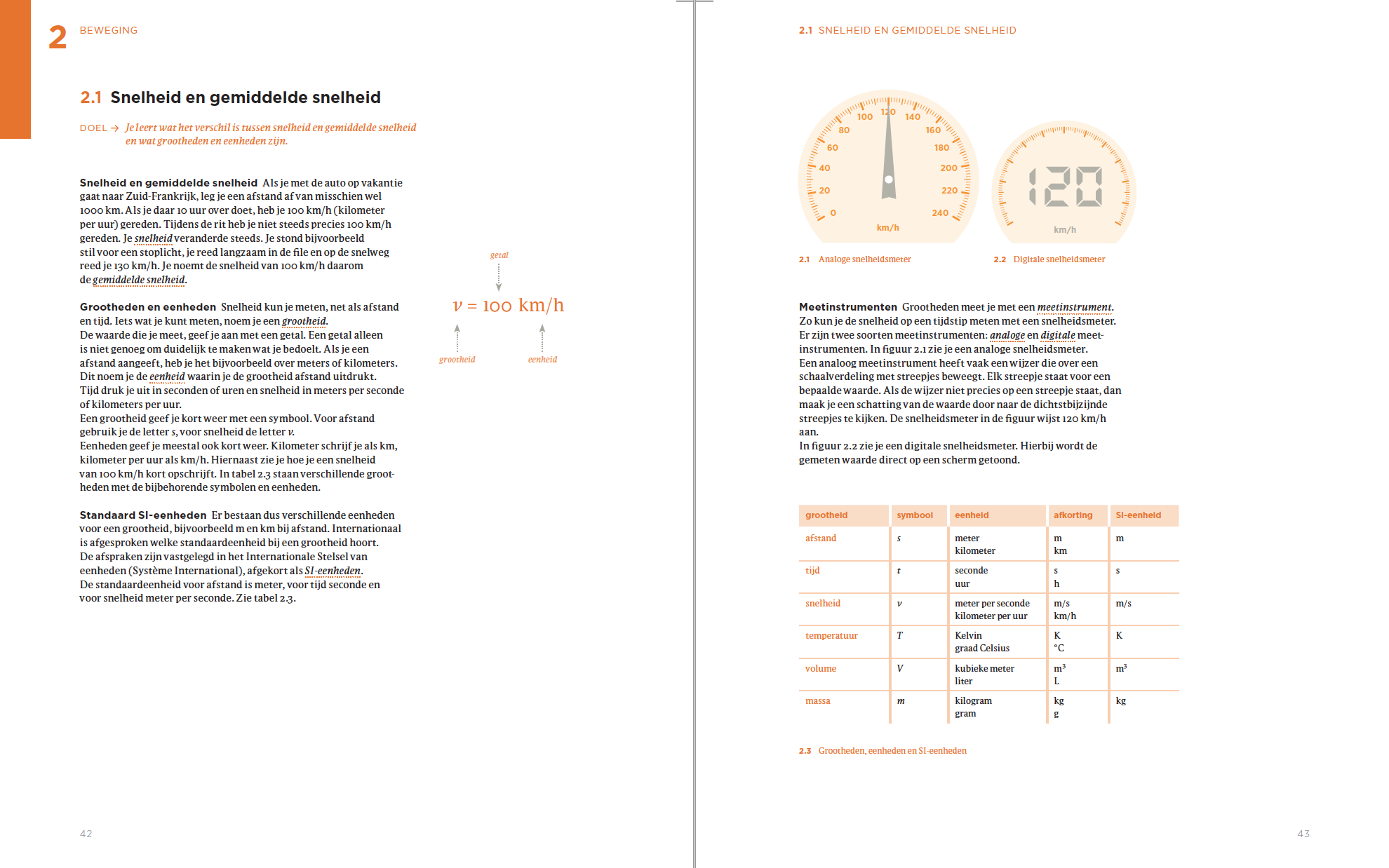 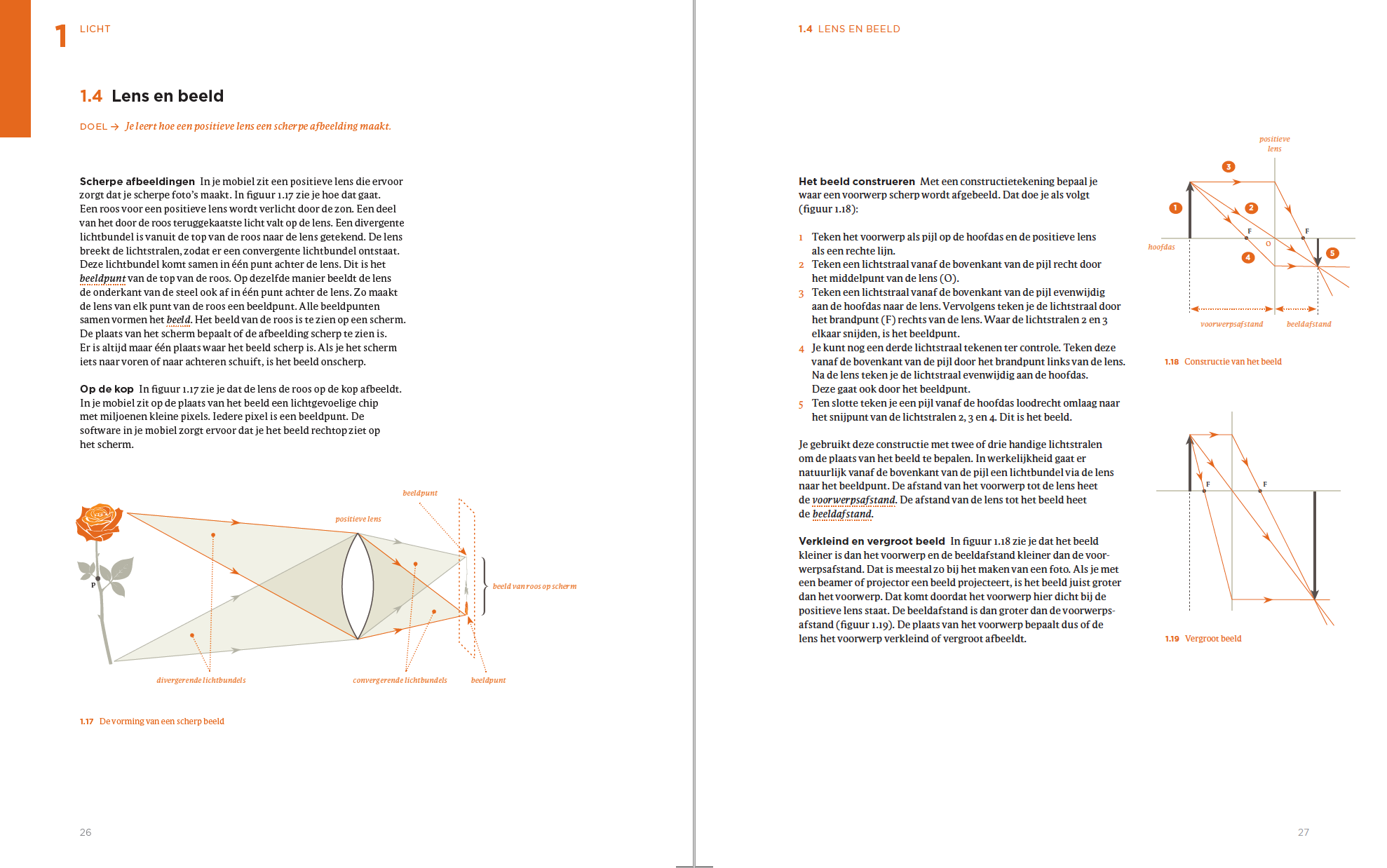 Overzicht en structuur
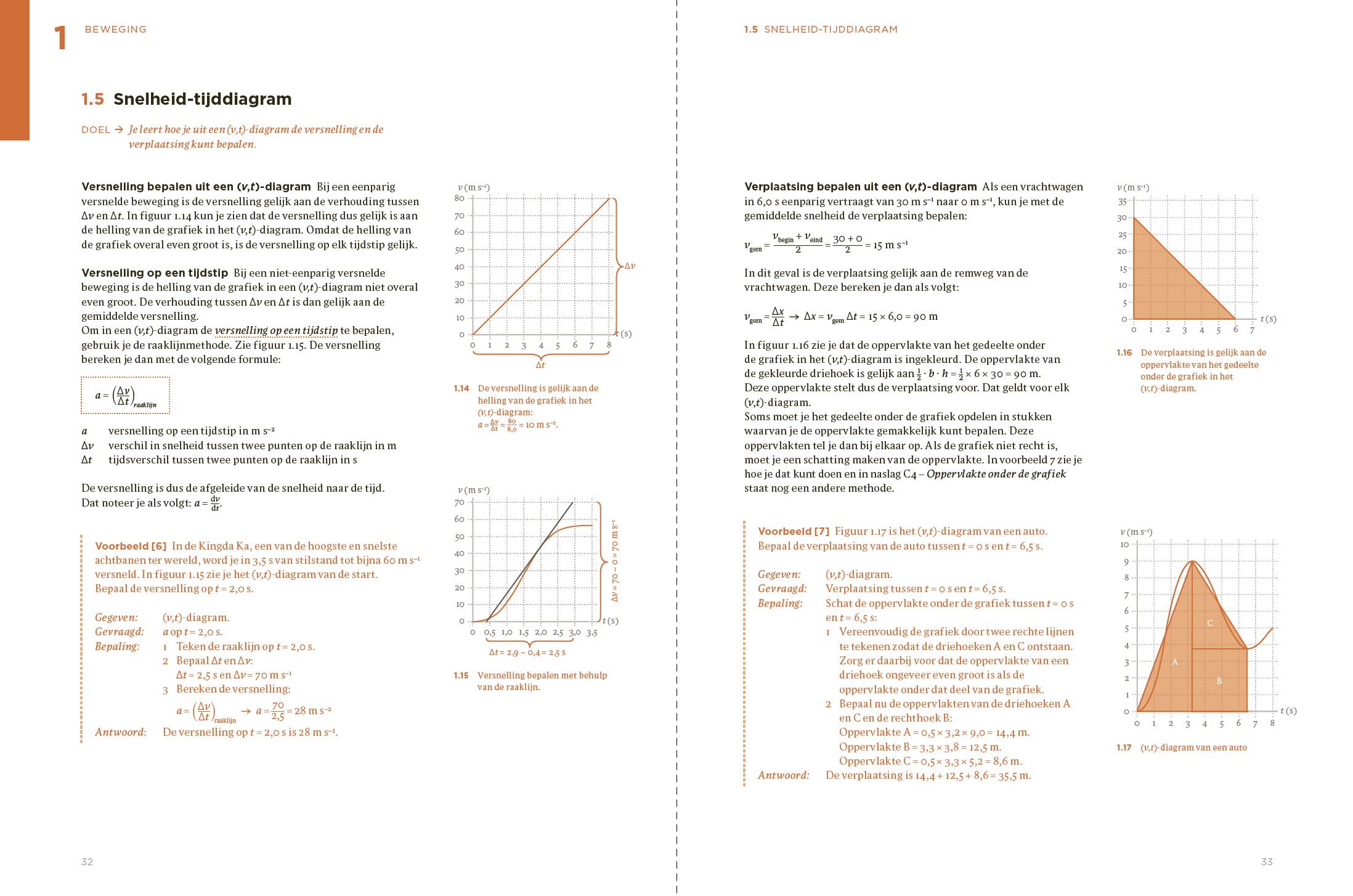 Functionele afbeeldingen
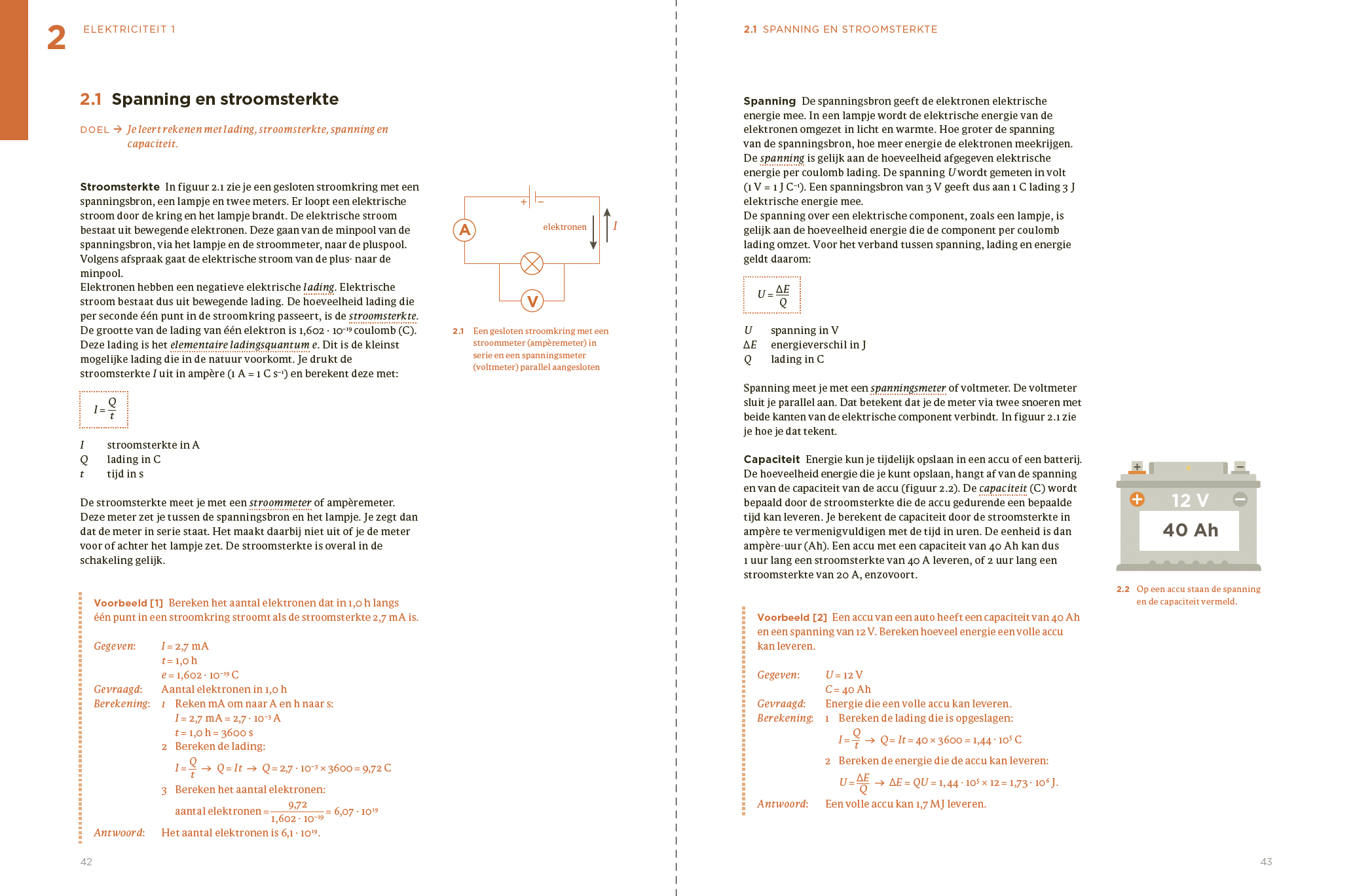 Uitgewerkte voorbeelden
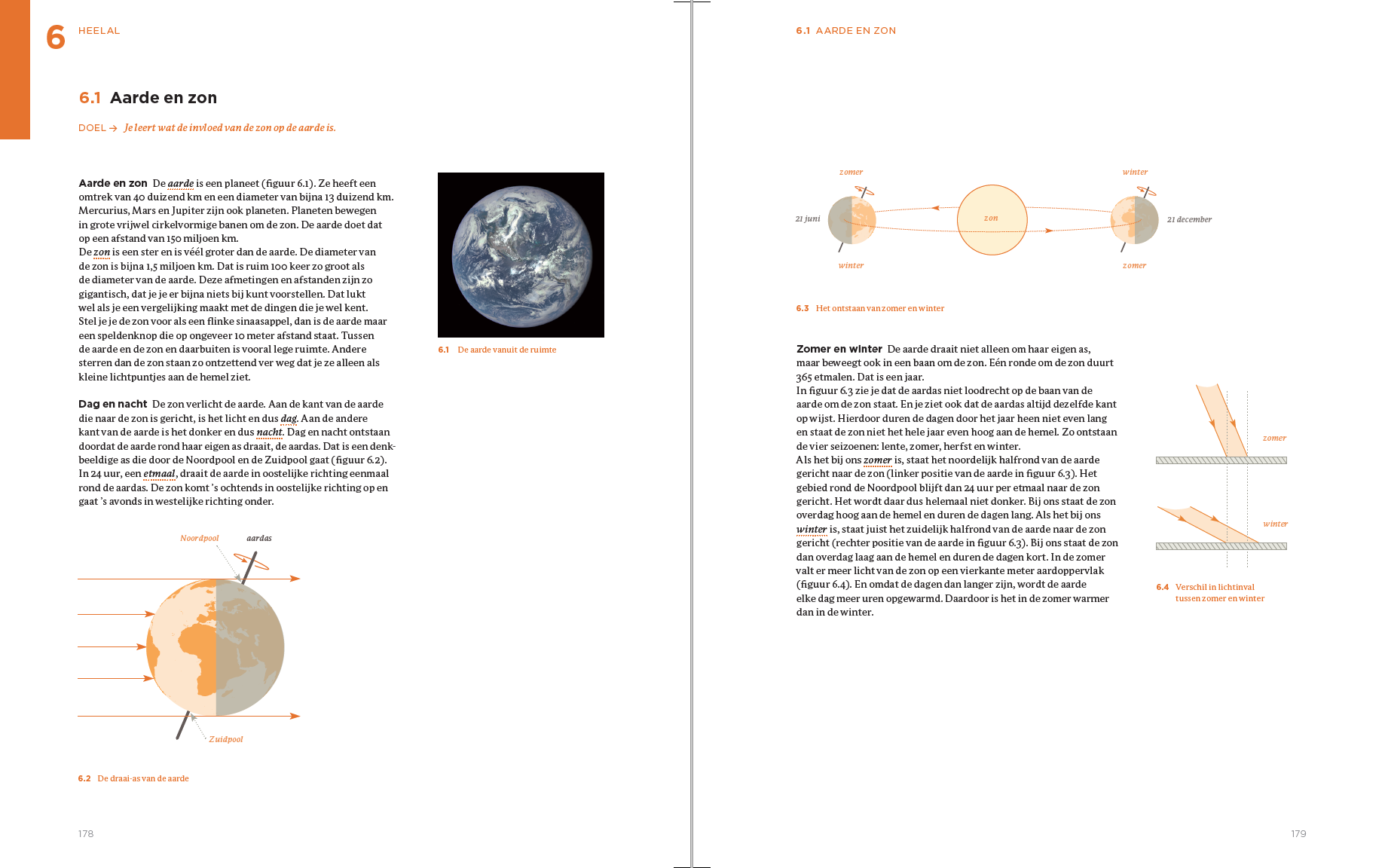 Volledig leerdoelgestuurd
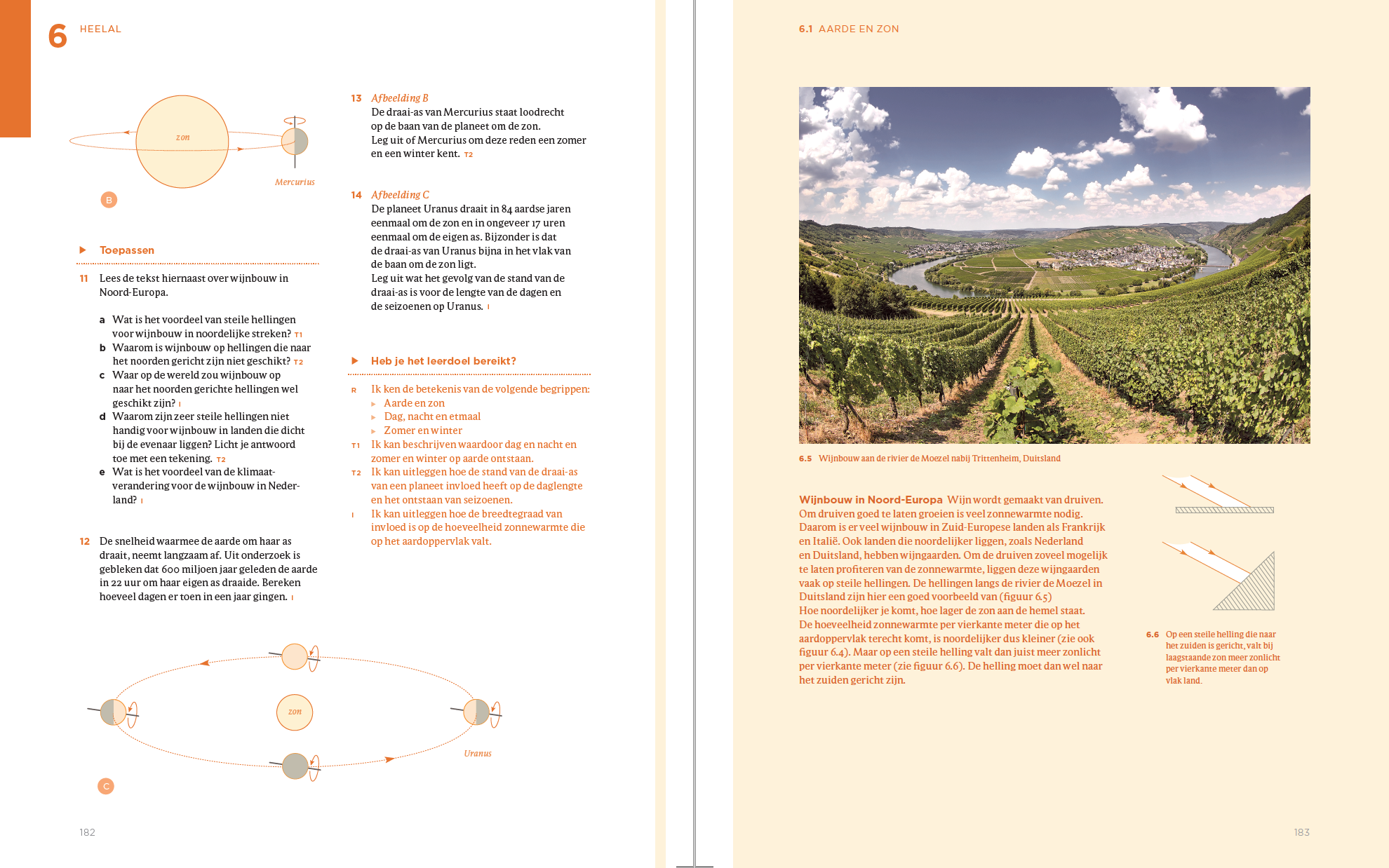 Leerdoelencheck (RTTI)
Theorie
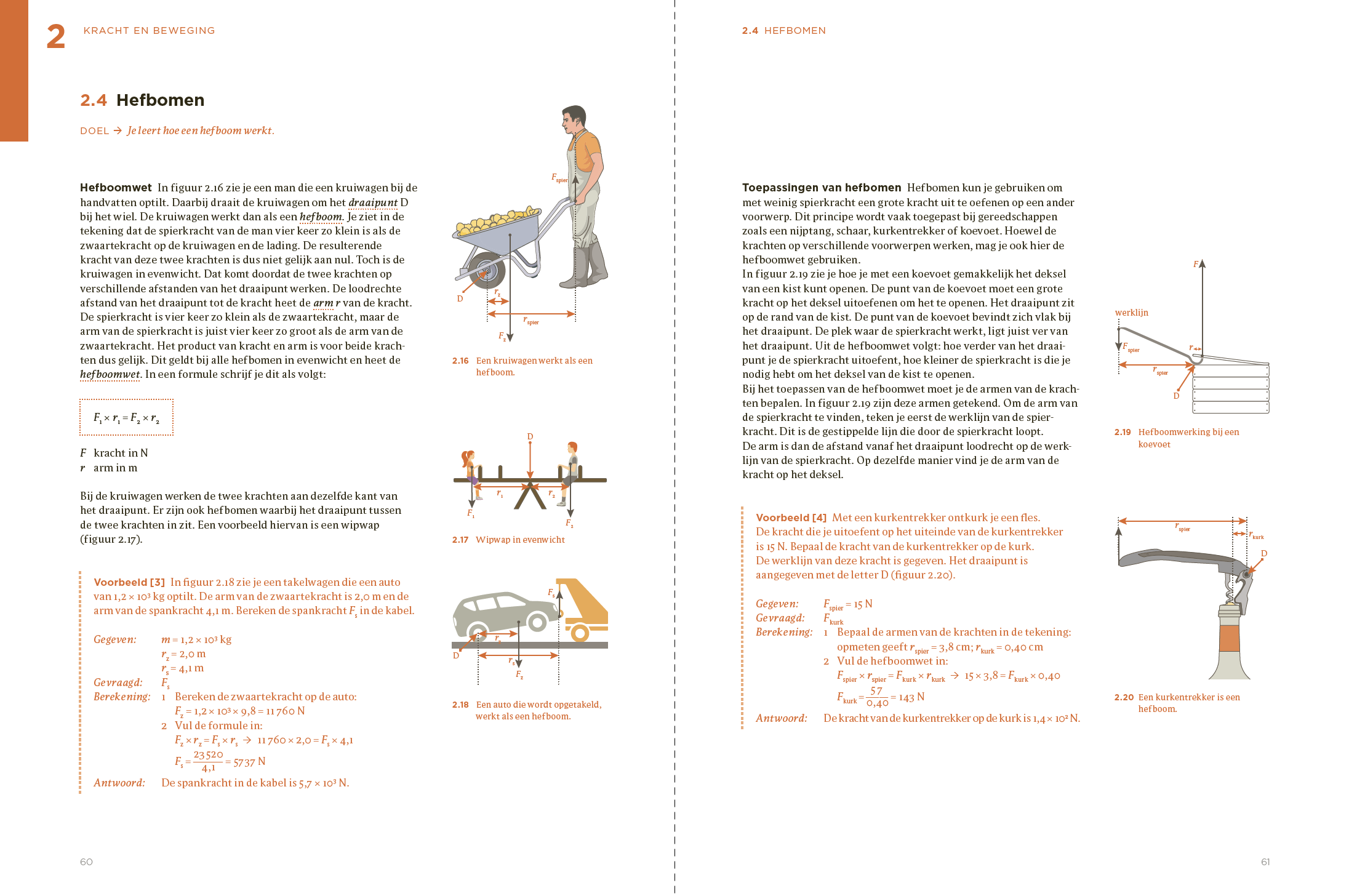 Oefenen (RTTI)
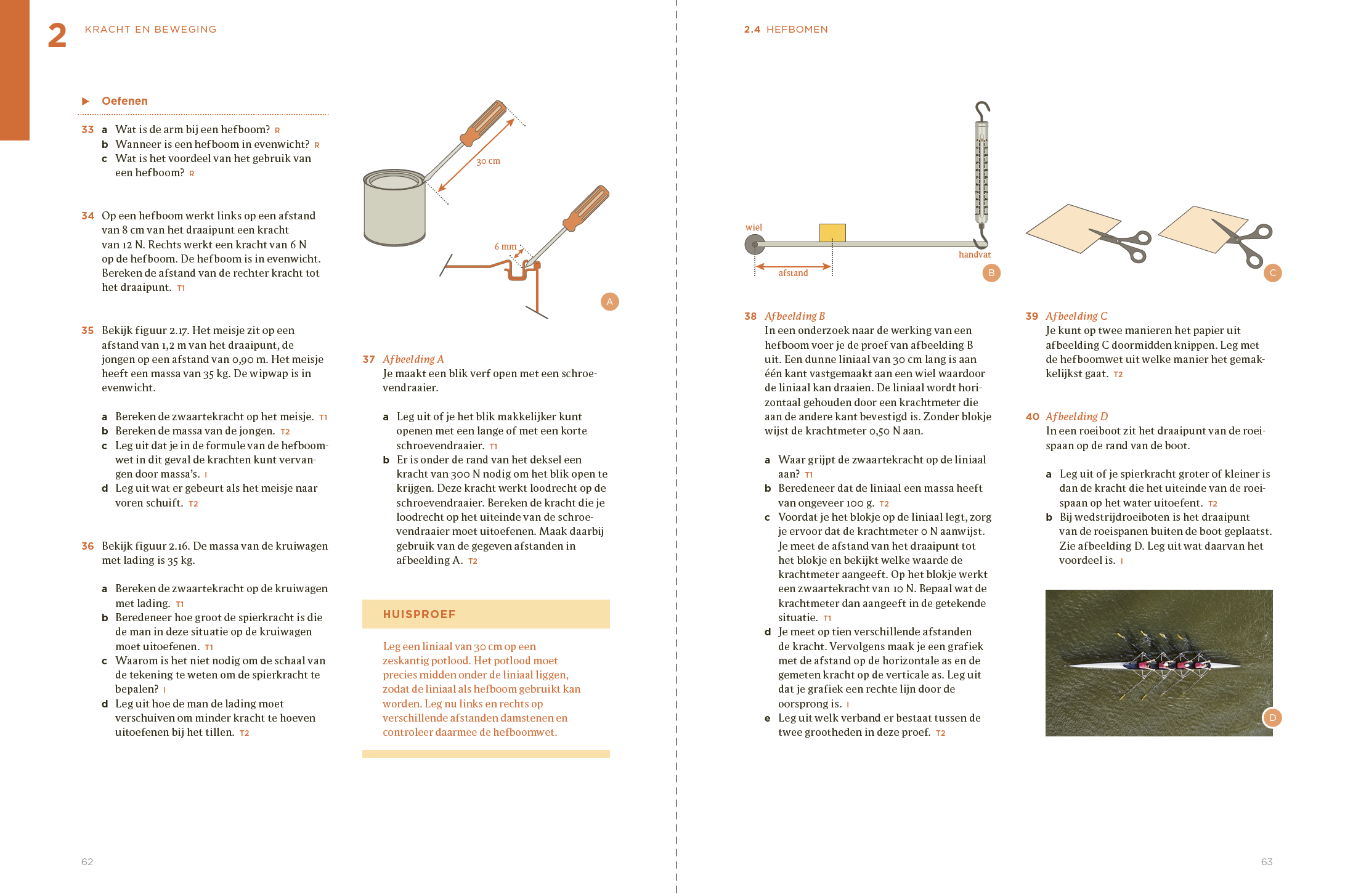 Toepassen (RTTI)
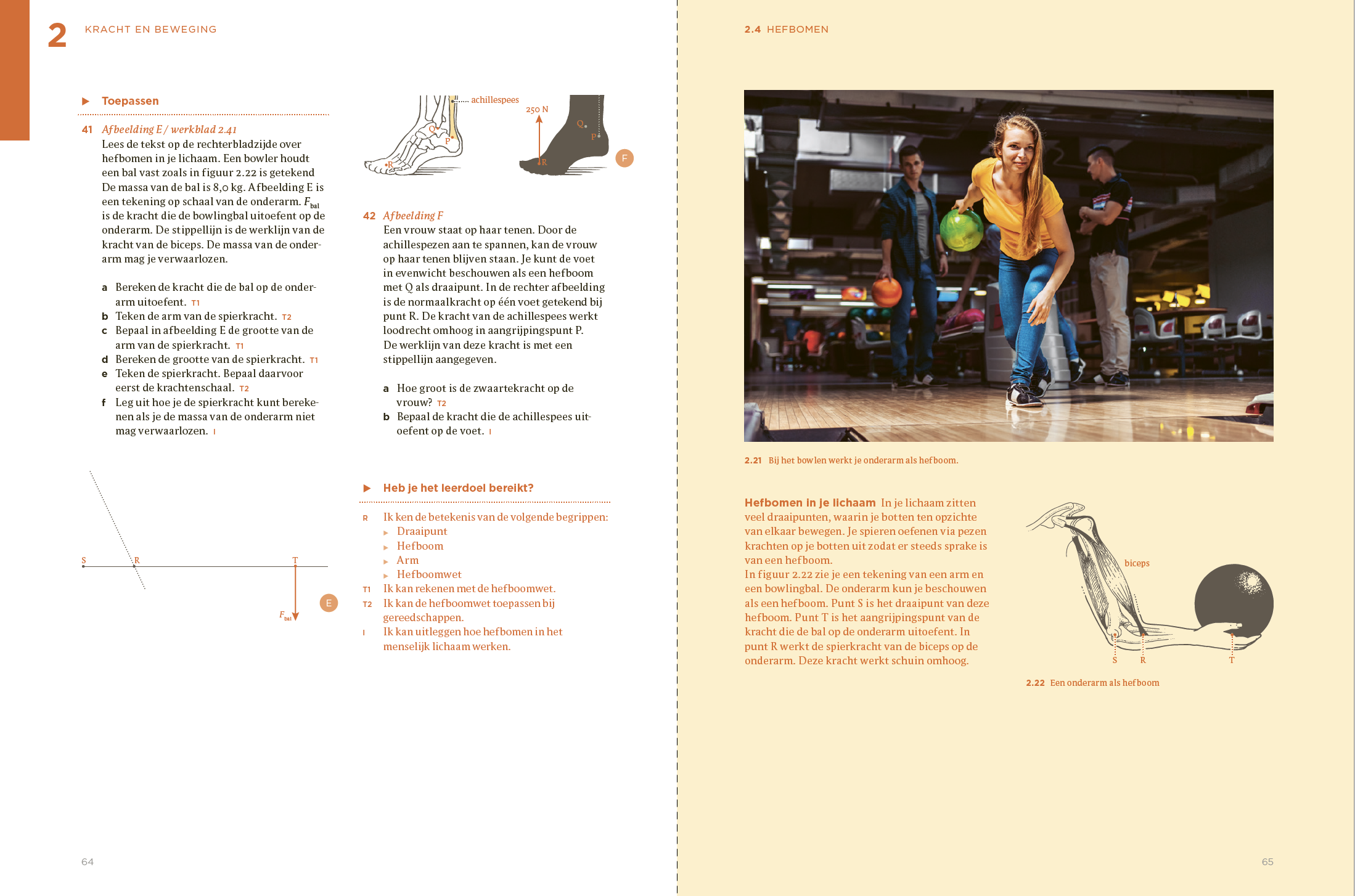 Examentraining
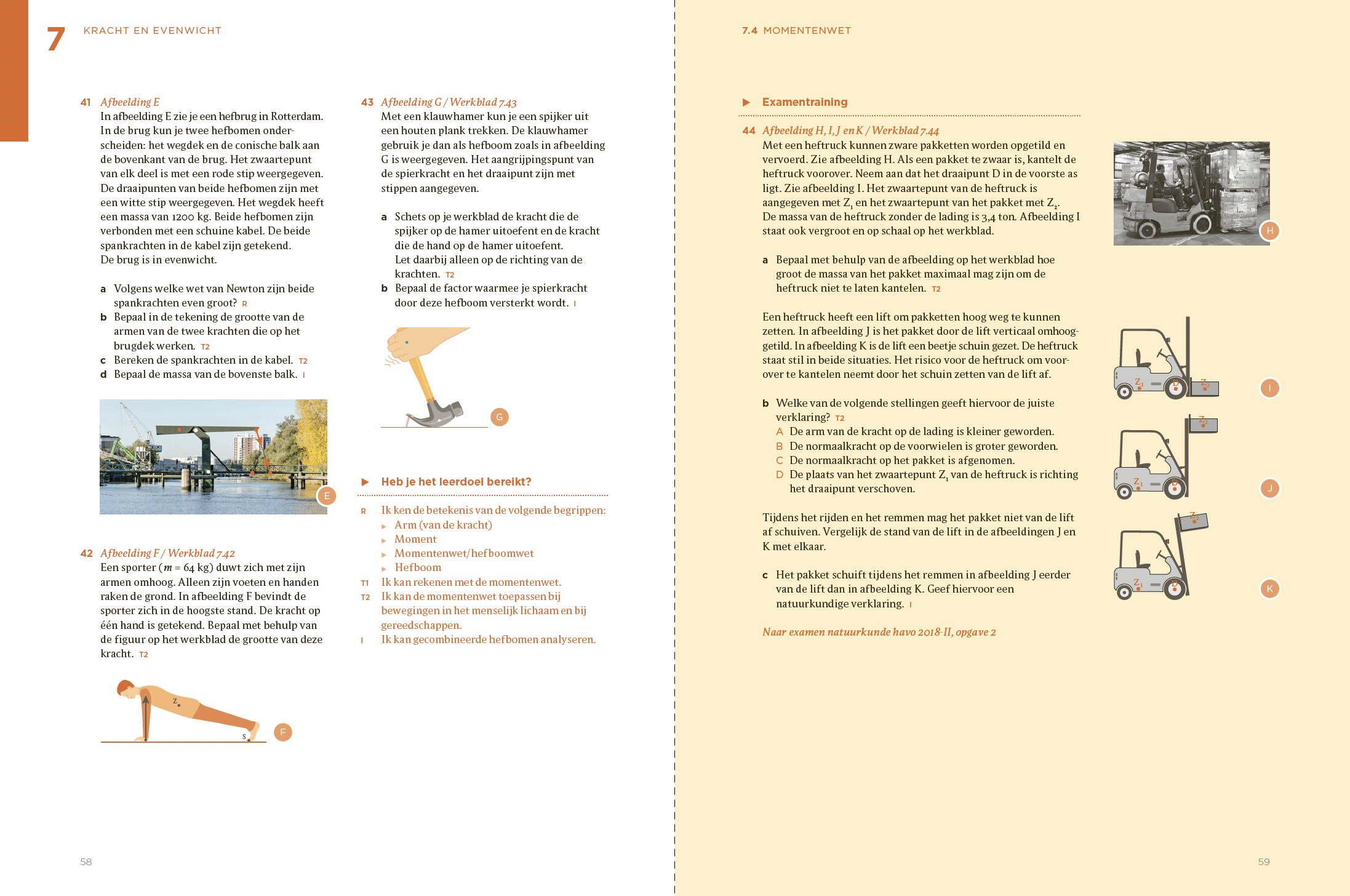 Toetsvoorbereiding
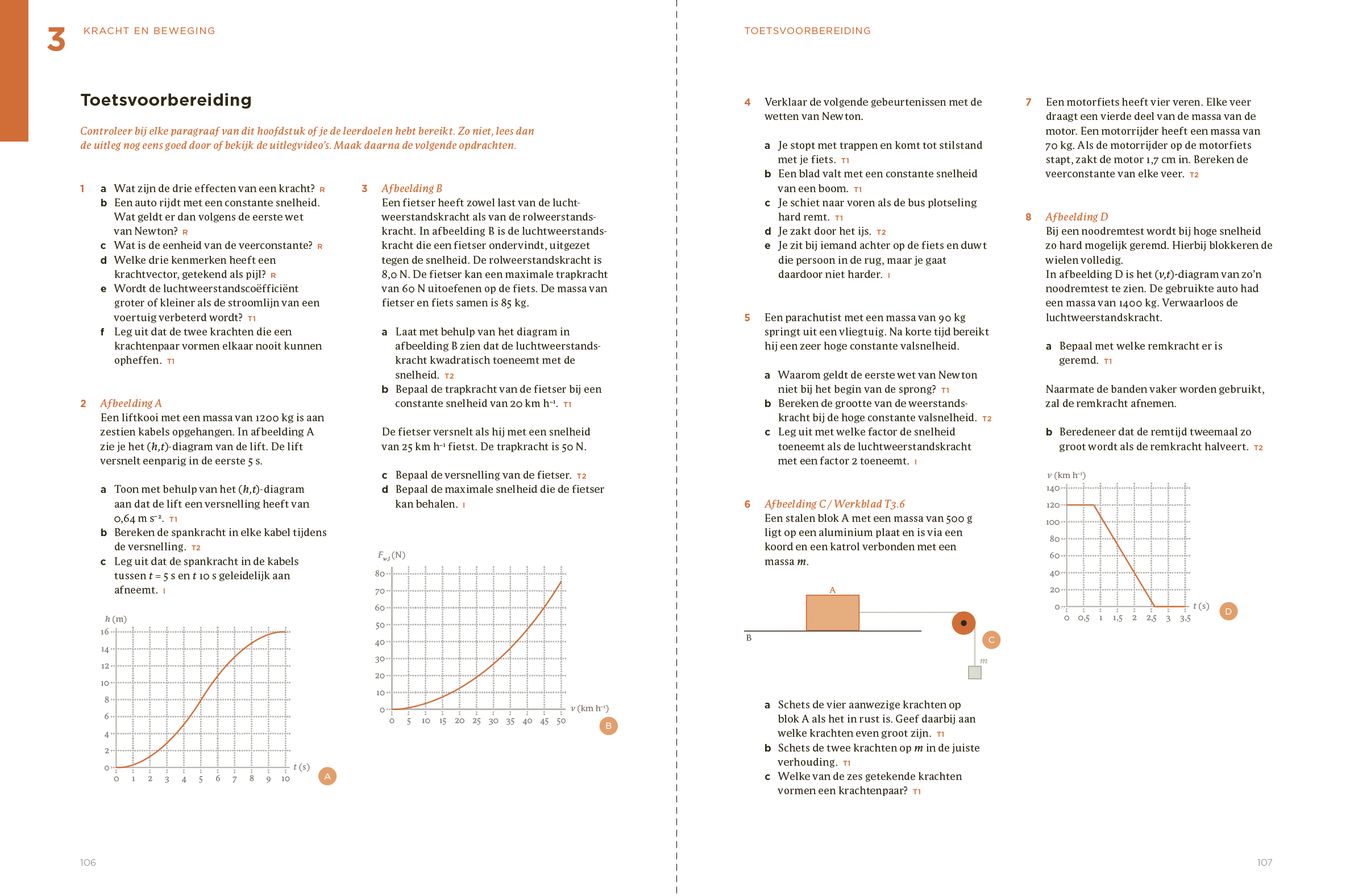 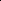 Naslag
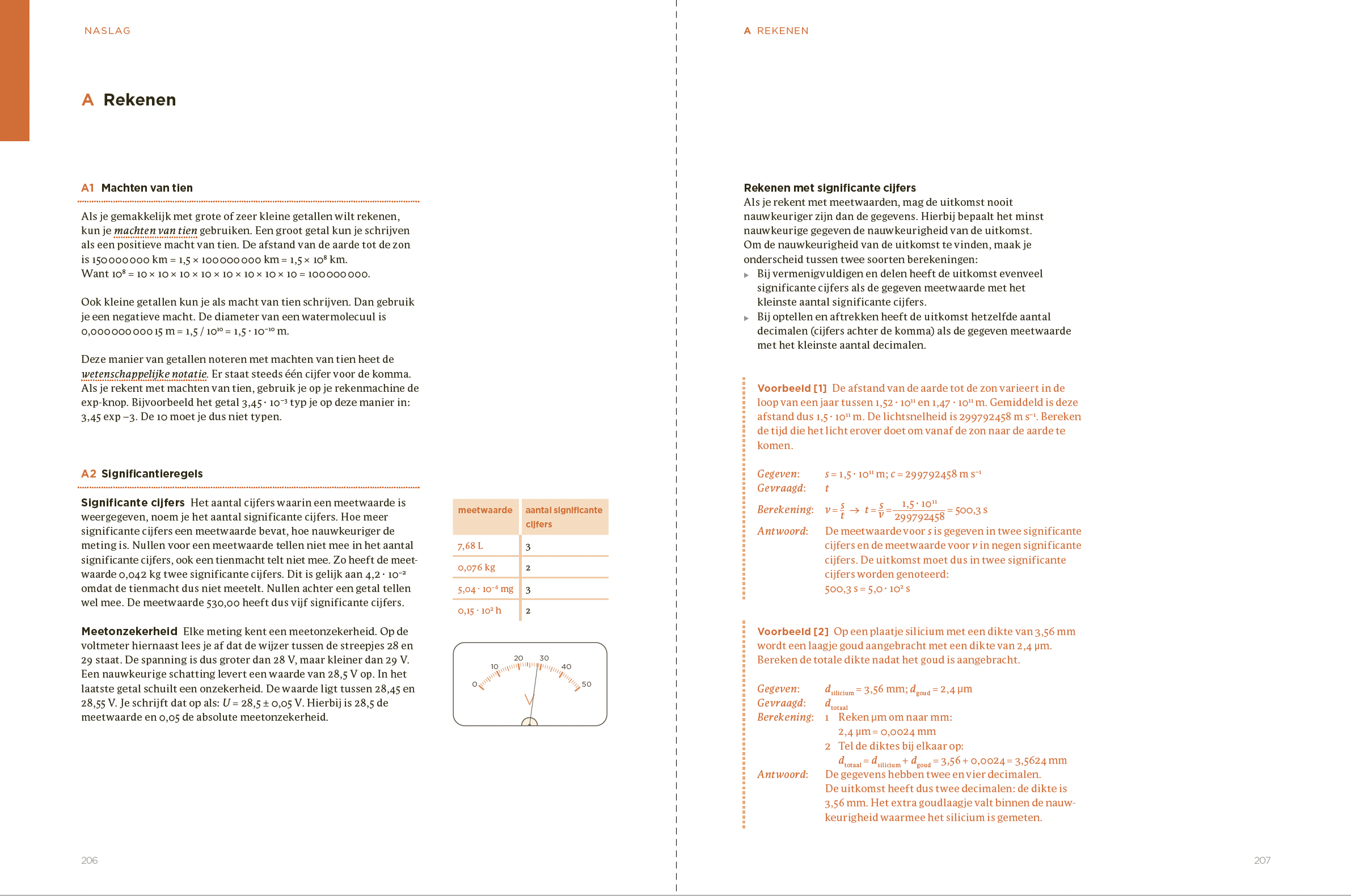 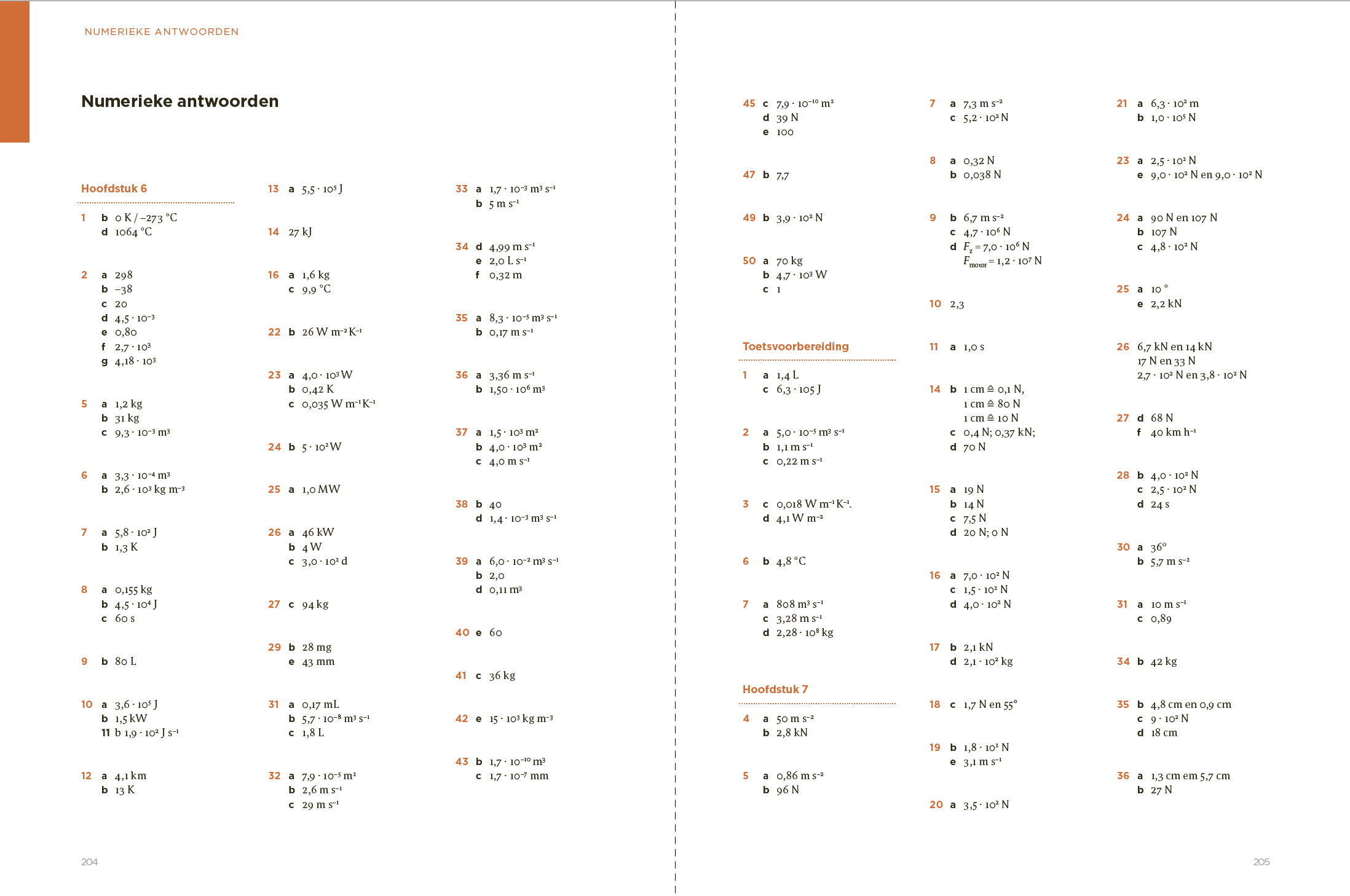 Numerieke antwoorden
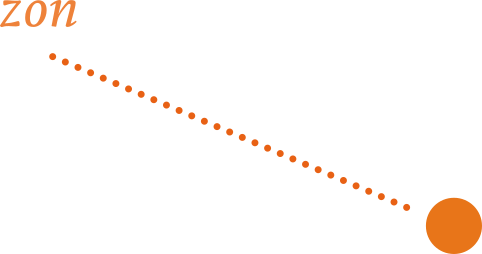 Zonnestelsel
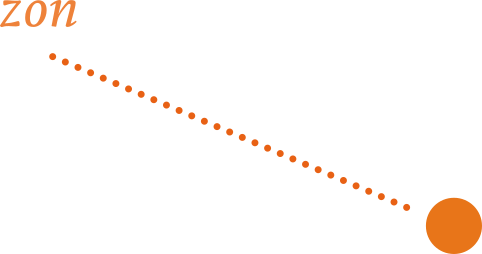 aarde
Zonnestelsel
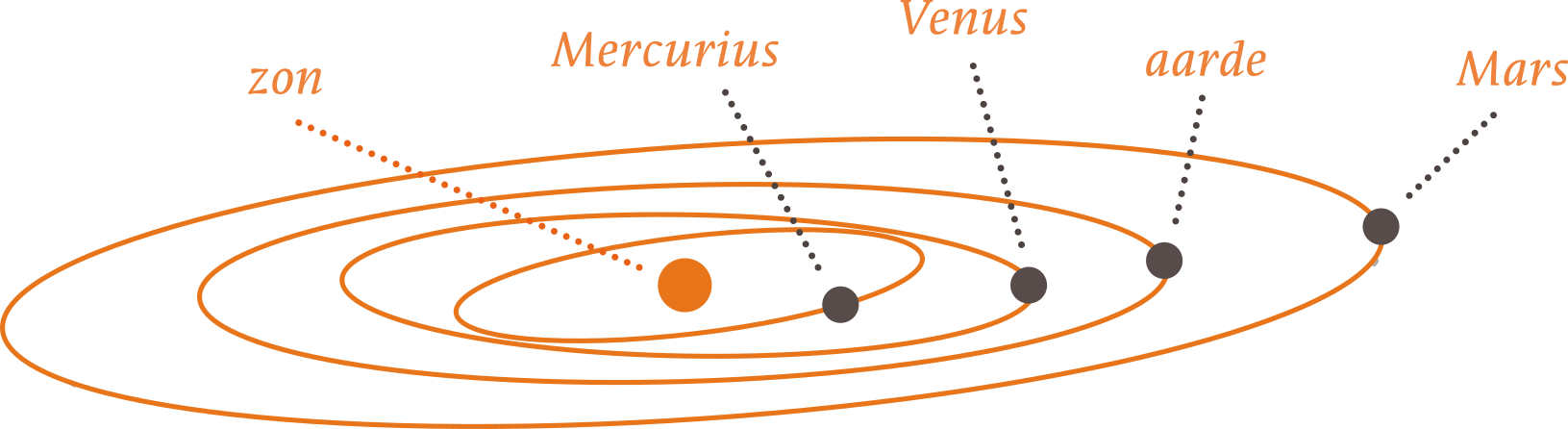 Uranus
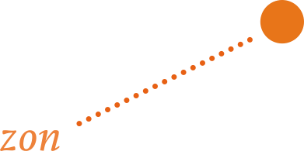 Saturnus
Neptunus
Jupiter
Zonnestelsel
Uranus
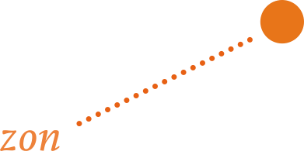 Saturnus
Neptunus
Jupiter
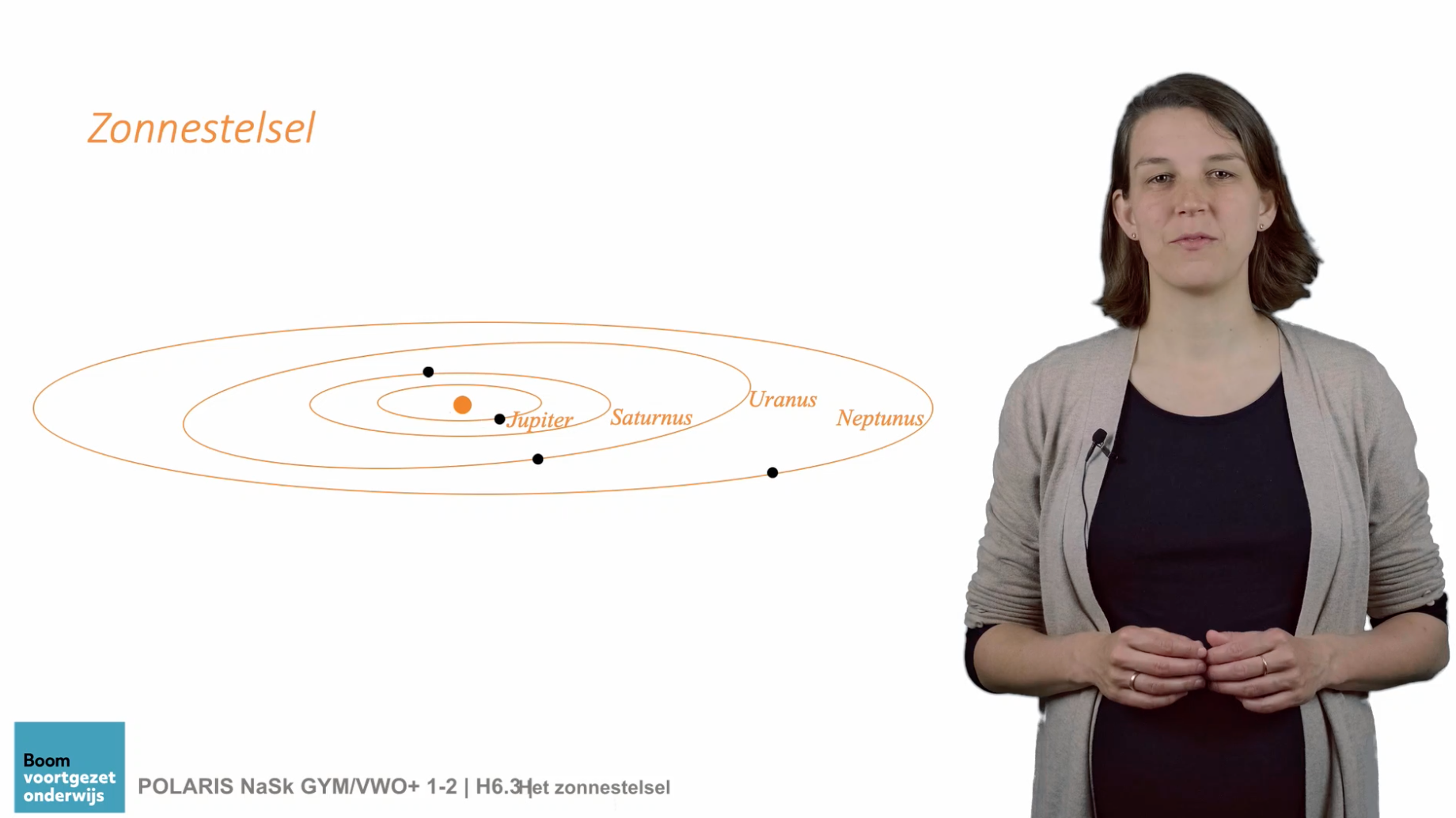 Zonnestelsel
Uranus
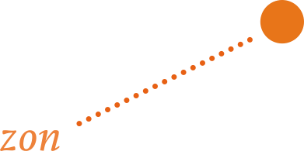 Saturnus
Neptunus
Jupiter
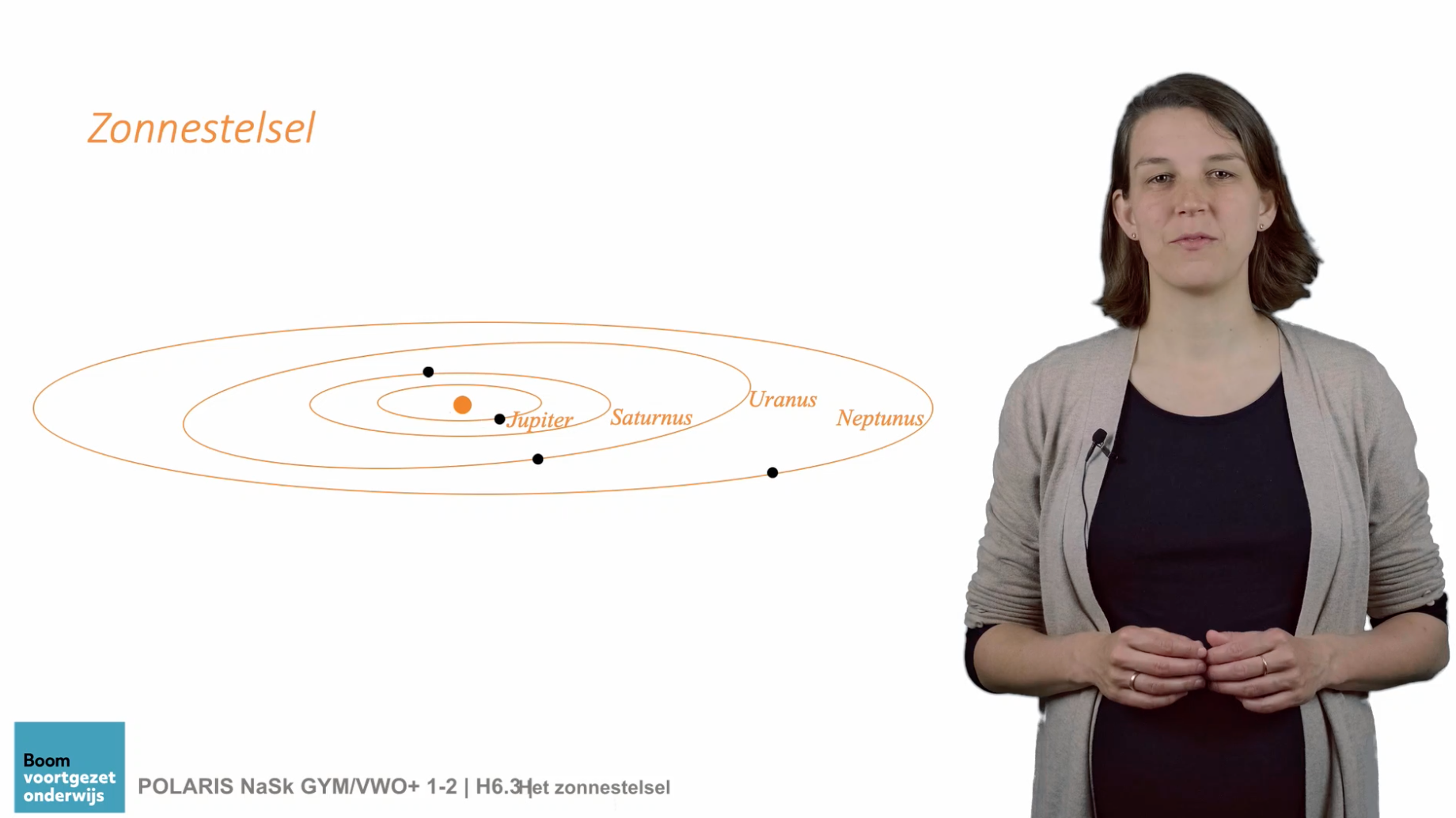 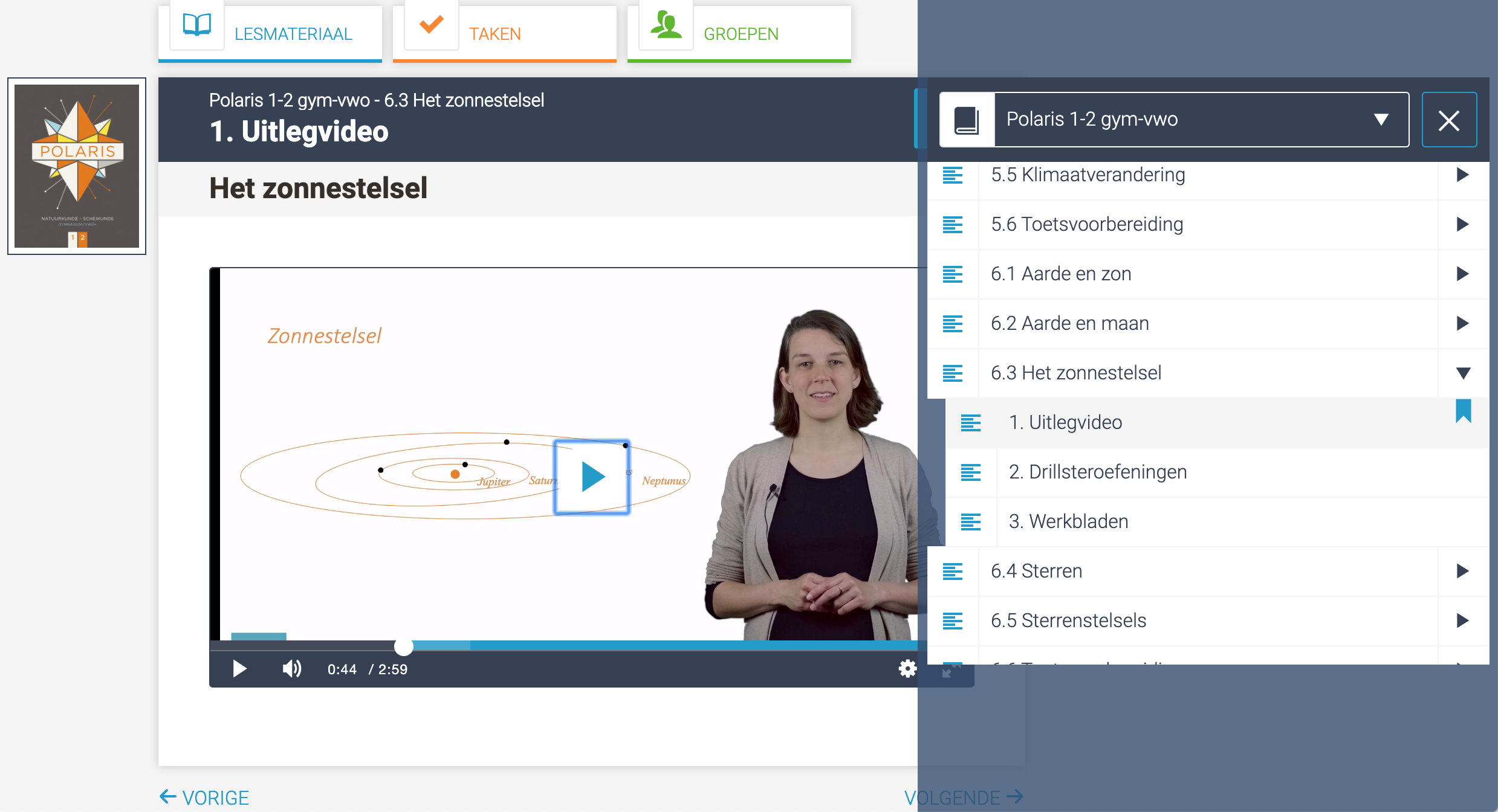 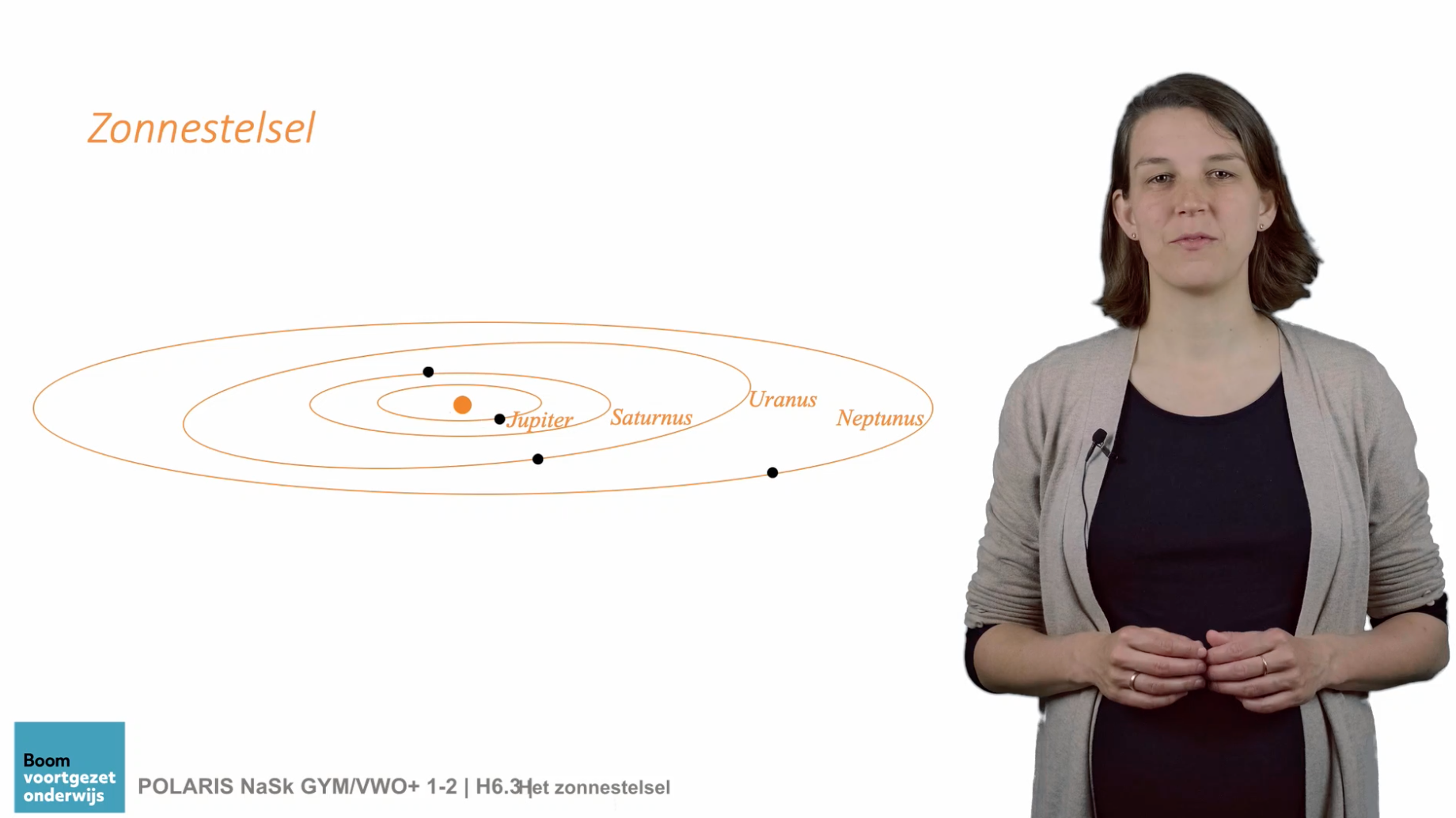 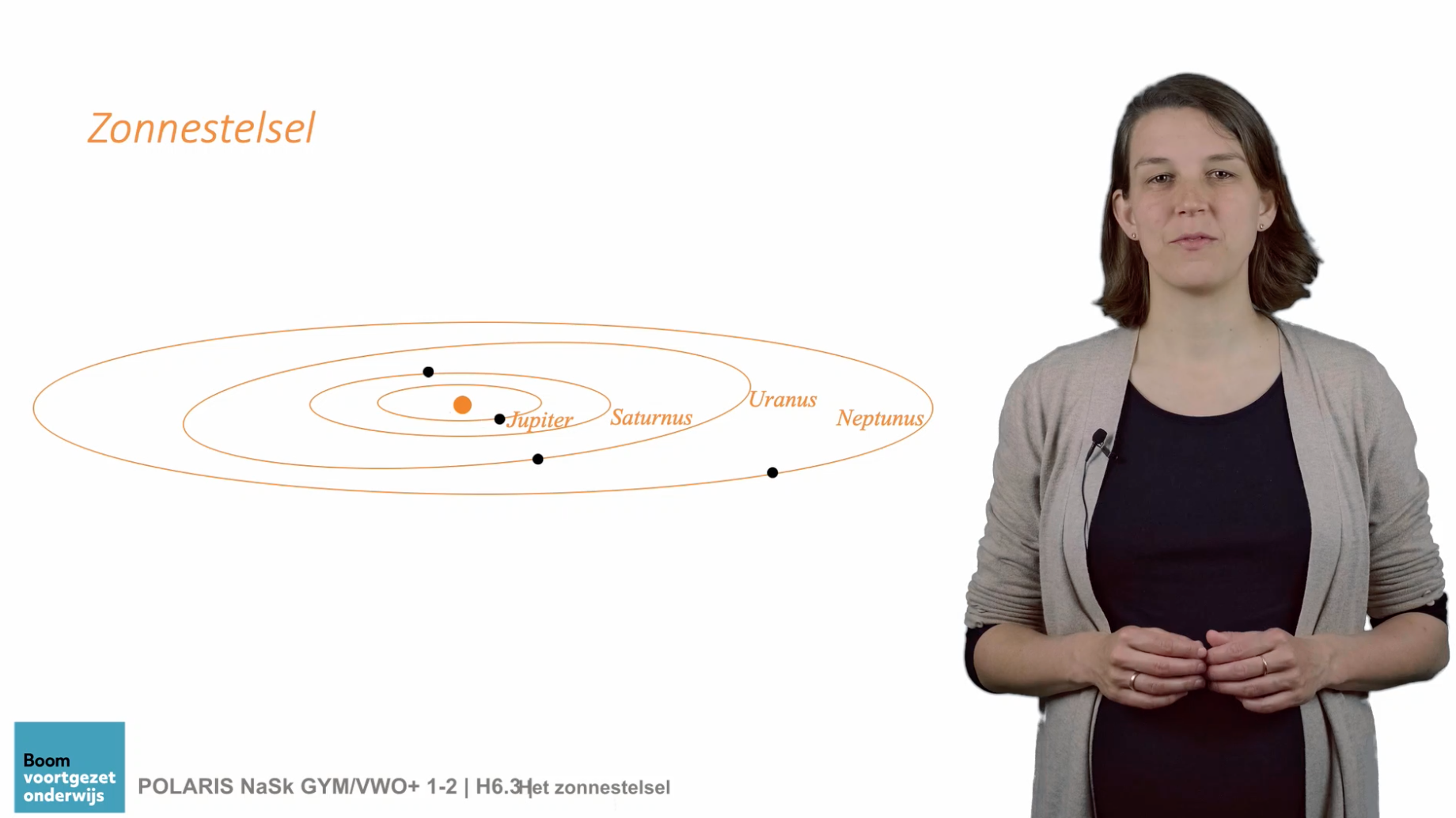 Hoe maakt Polaris het verschil?
Focus op concepten, compact en helder uitgelegd  
Overzichtelijk, rustig en zeer gestructureerd
Per § een leerdoel met leerdoelencheck
RTTI-gecertificeerd (leerdoelen, opdrachten en toetsen) 
Per § een uitlegvideo over de kernconcepten 
Per § een presentatie om de les te verrijken 
Een TF leerlinglicentie met de ebooks van 4 havo en 4, 5 vwo
Examenvoorbereiding met ExamenFit
Gratis online docentenmateriaal
Alle ruimte om eigen accenten te leggen
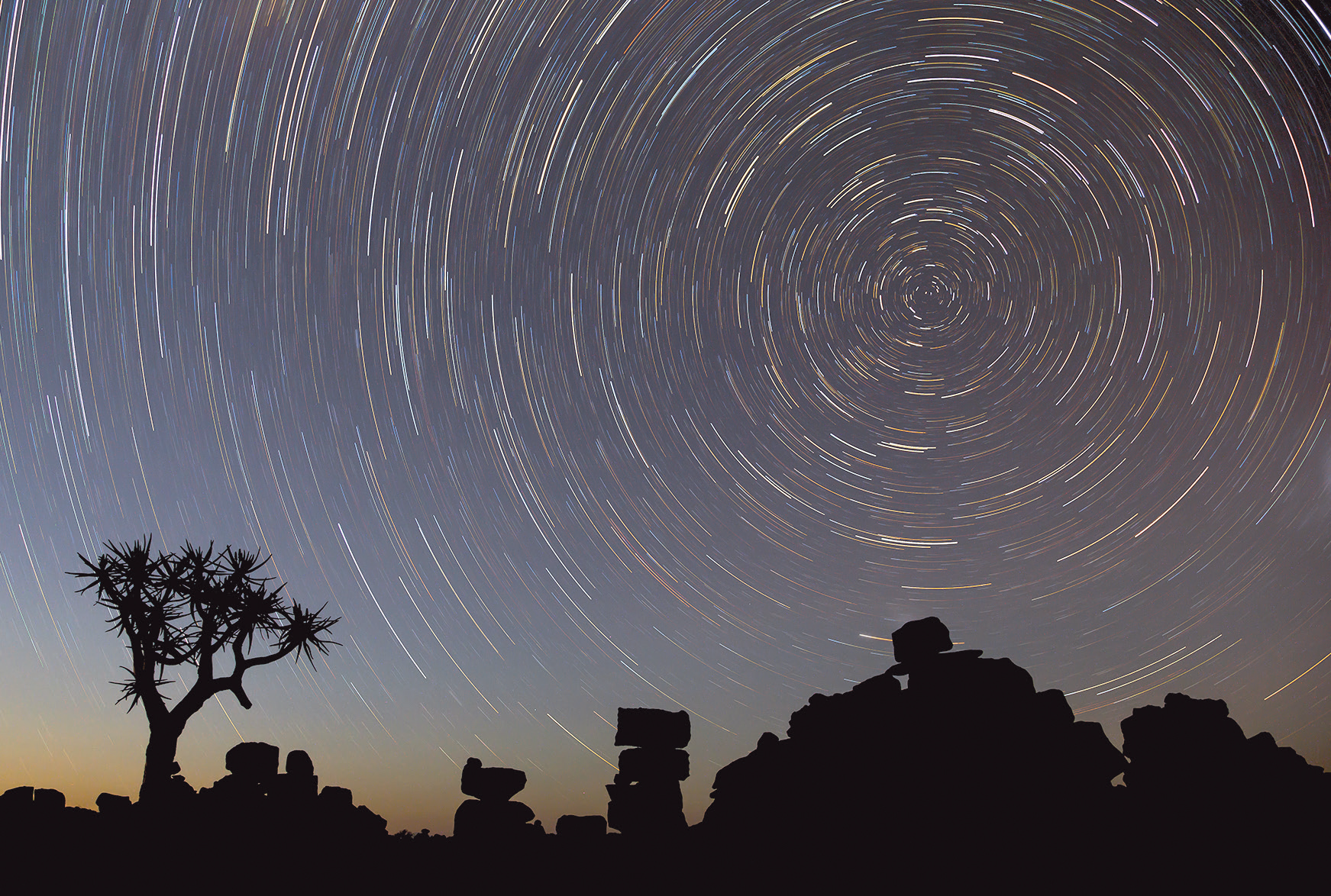 Dank voor uw aandacht!
POLARIS is dé gids voor uw natuurkundeonderwijs
www.boomvoortgezetonderwijs.nl
p.koopmans@boom.nl